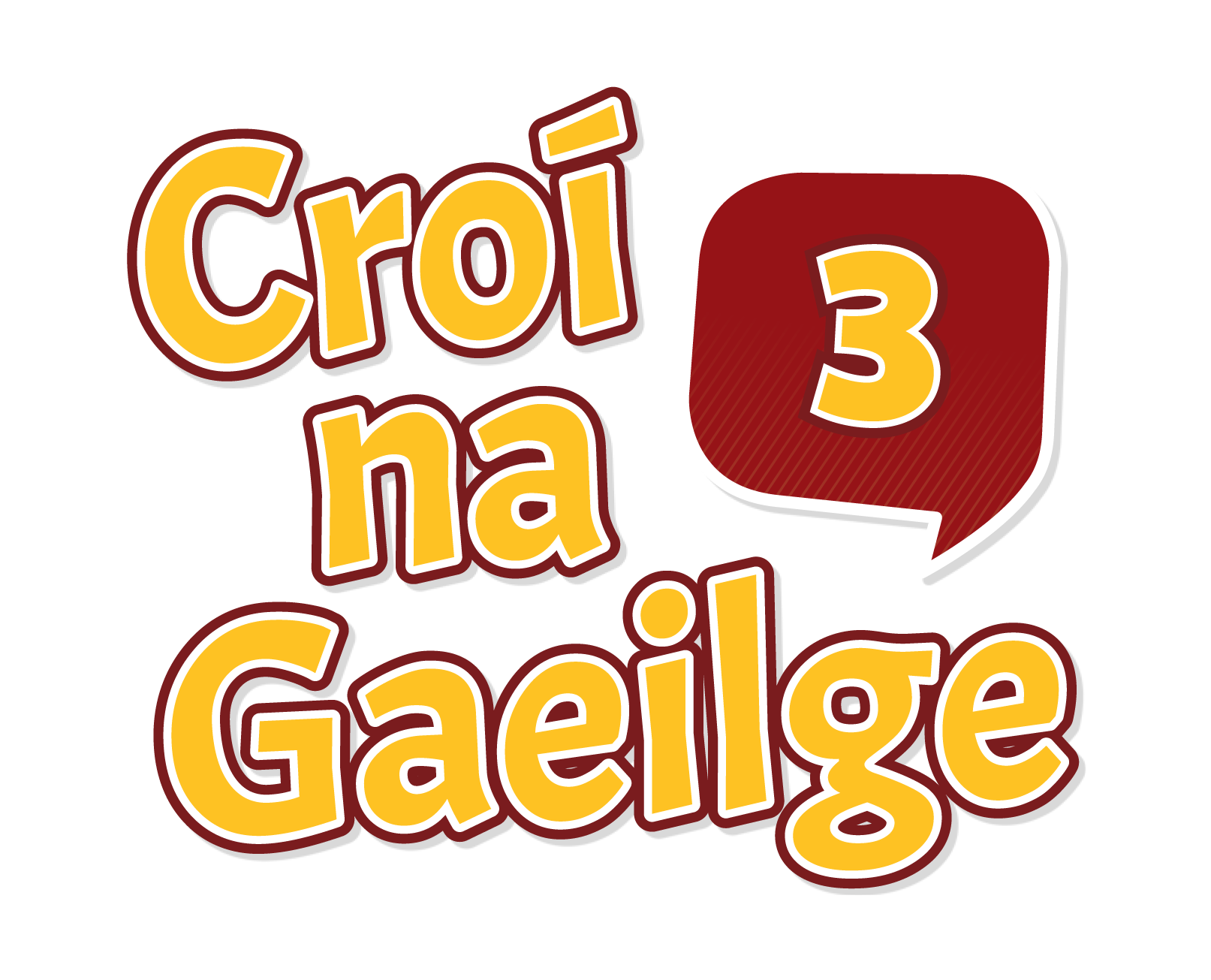 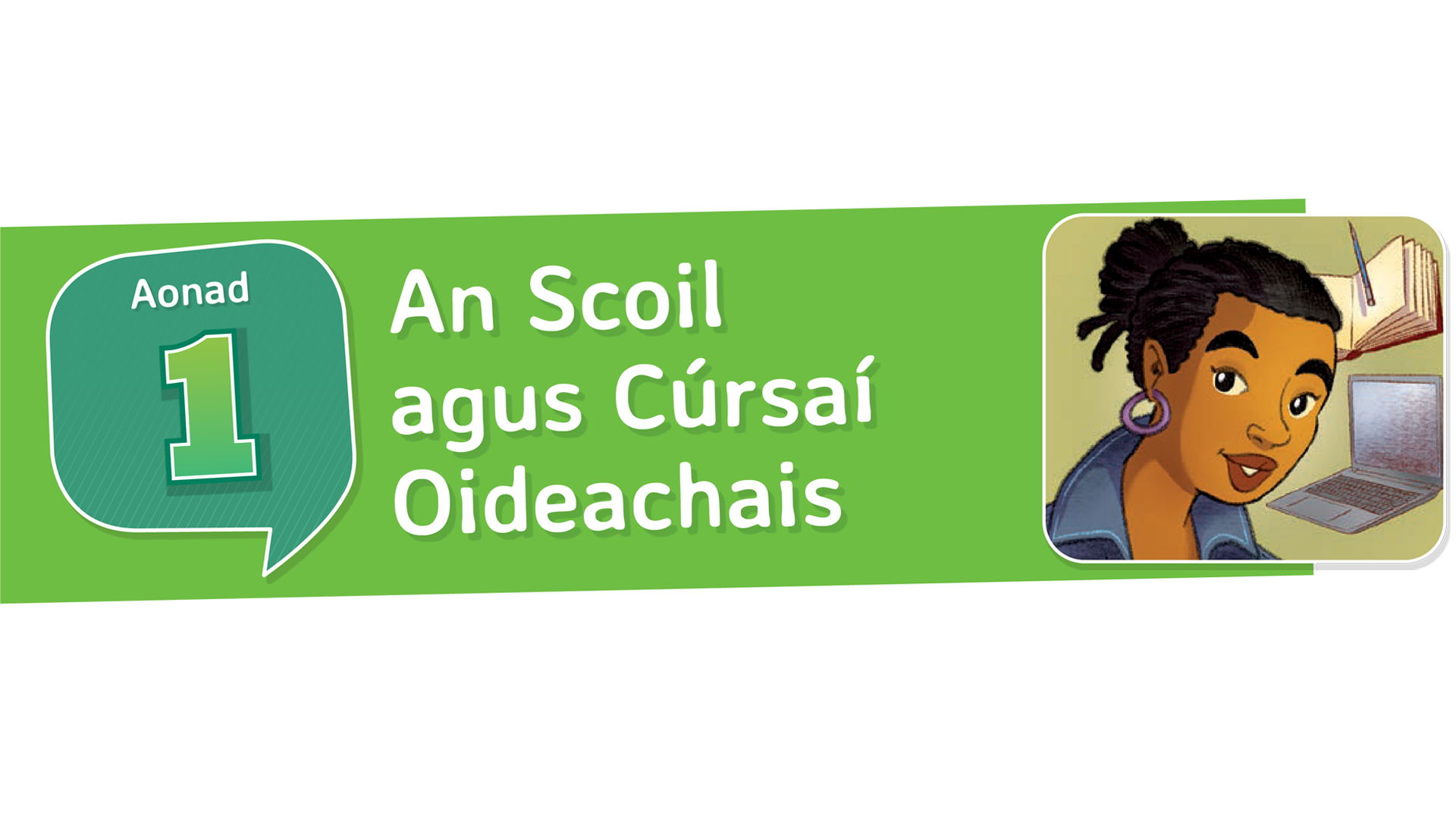 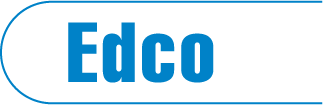 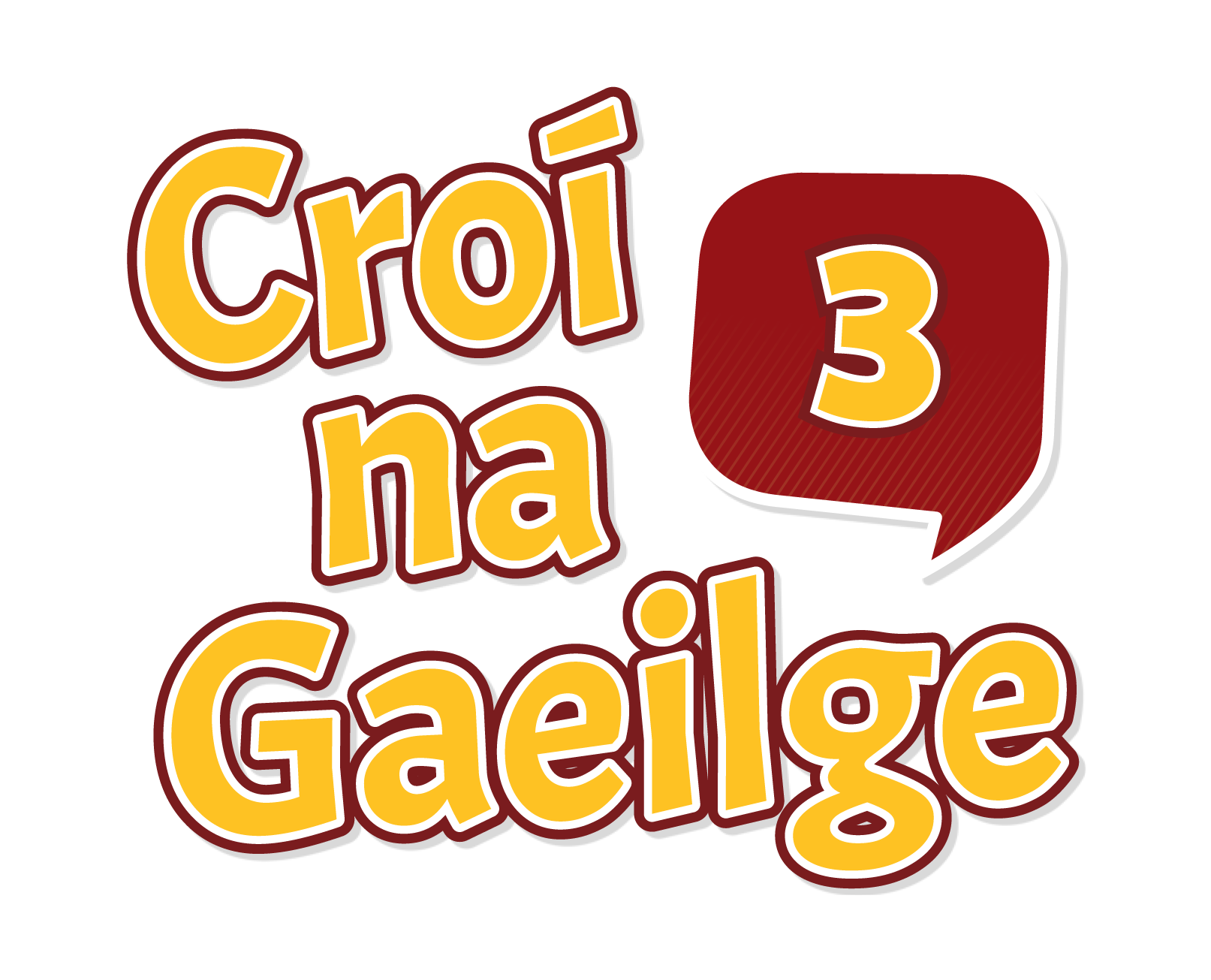 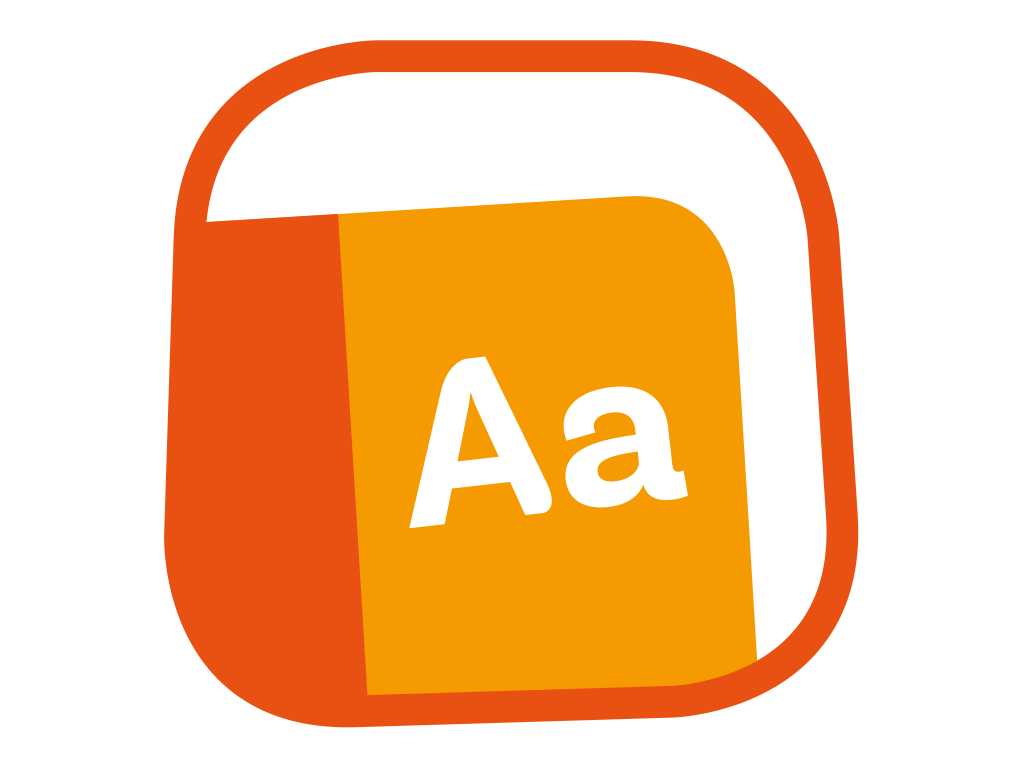 Vocabulary
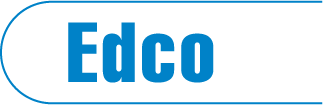 Seomraí na scoile
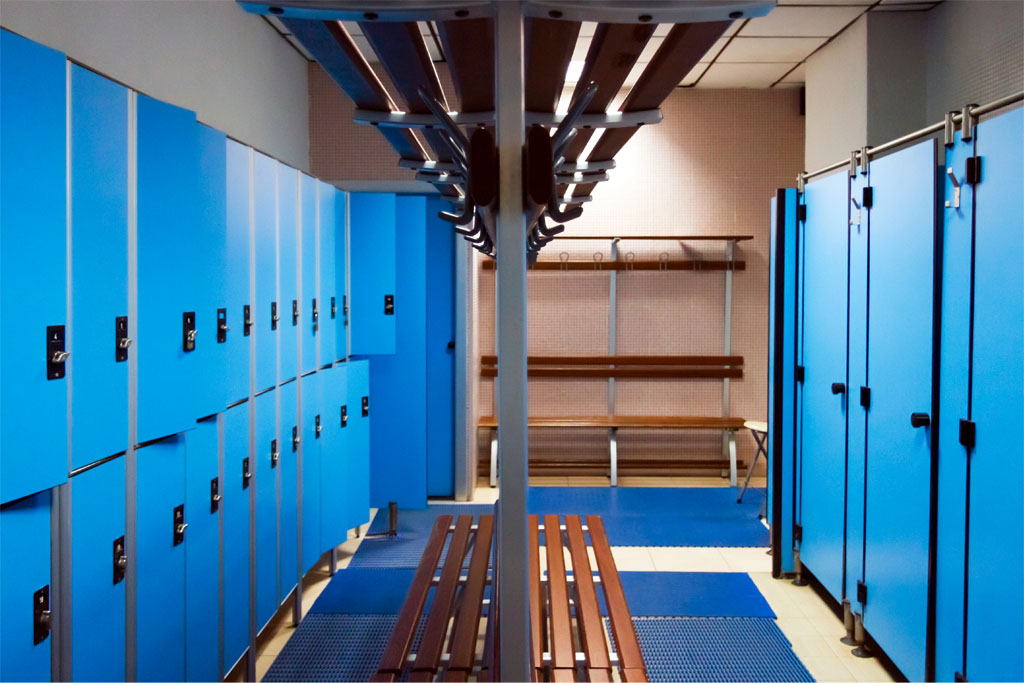 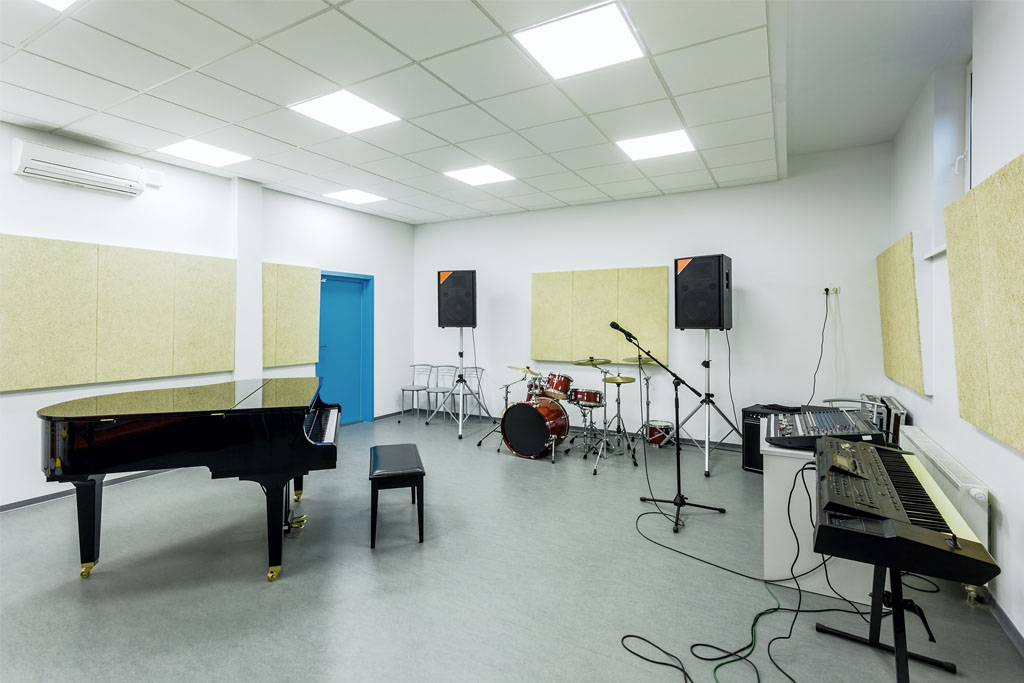 Seomra feistis
Seomra ceoil
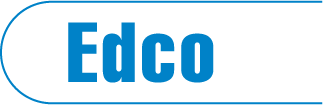 Seomraí na scoile
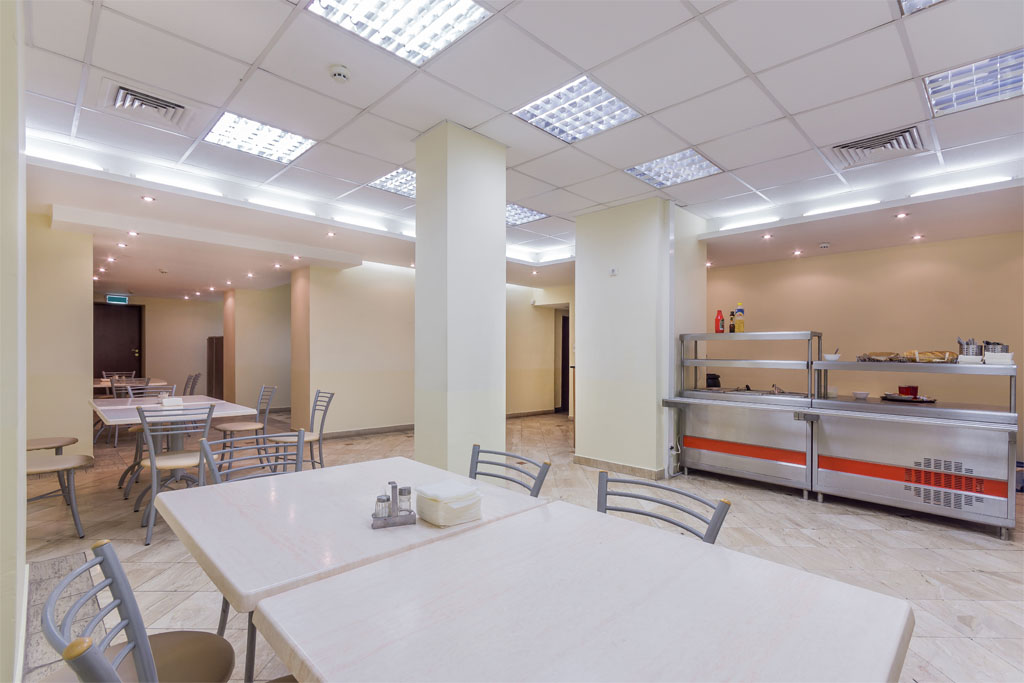 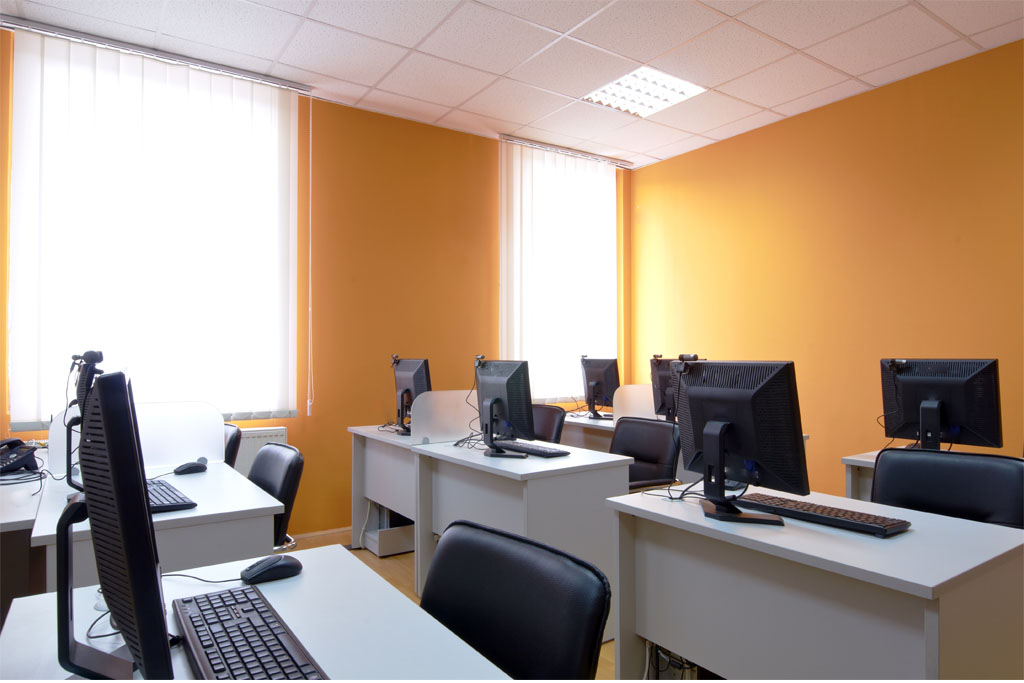 An ceaintín
Seomra na ríomhairí
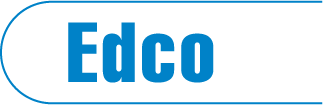 Seomraí na scoile
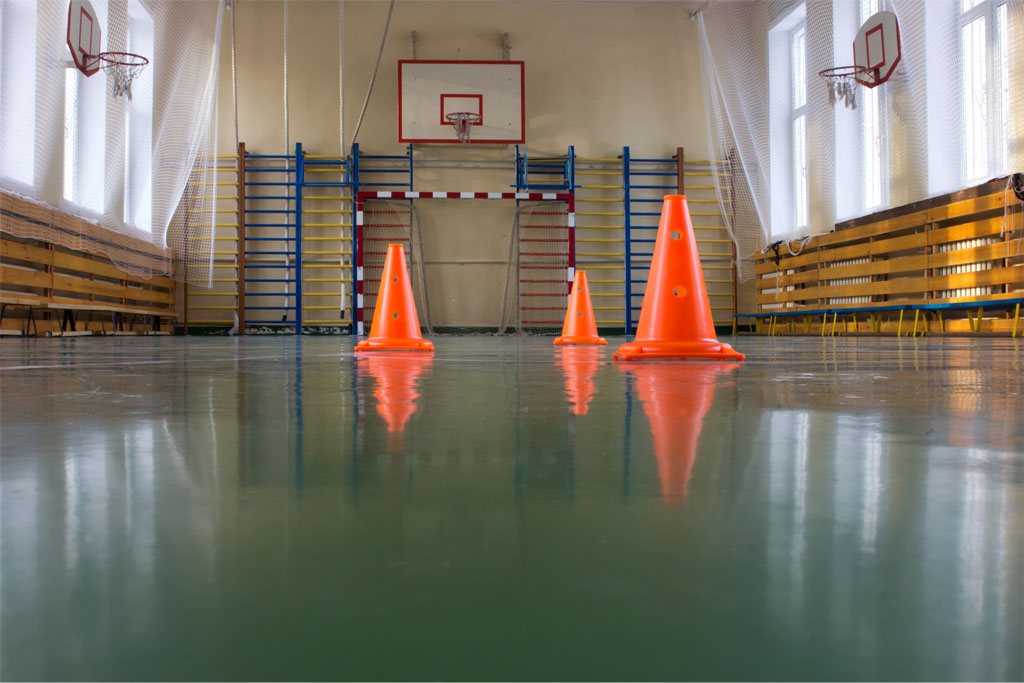 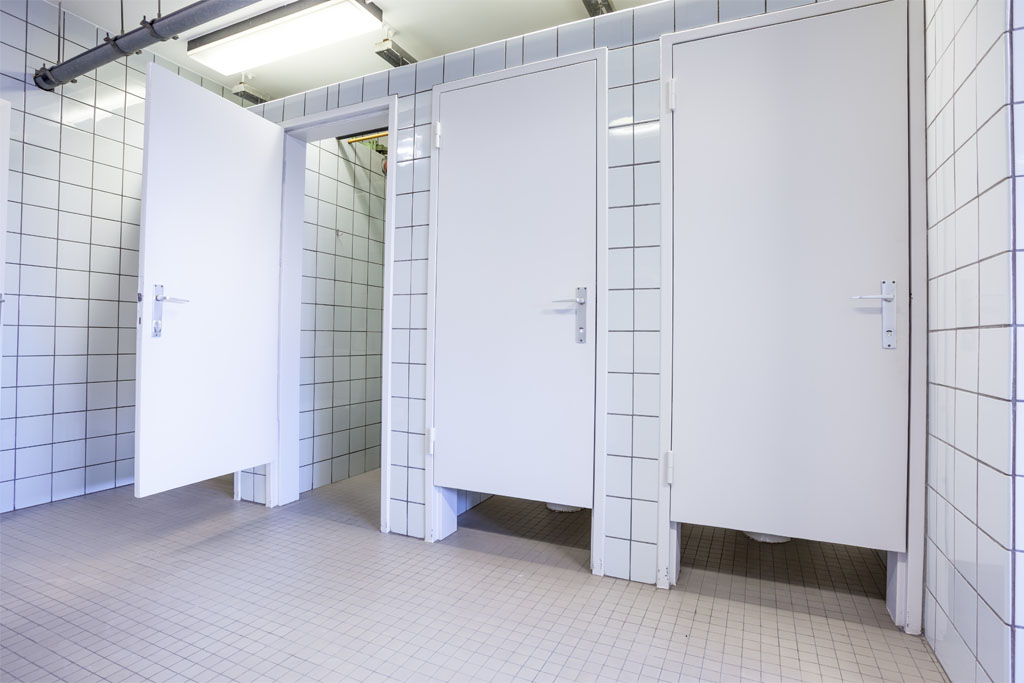 Halla spóirt
An leithreas
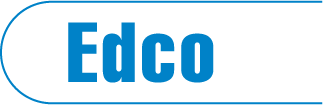 Seomraí na scoile – Tasc 1
Aimsigh na seomraí seo san fhoclóir agus scríobh i do leabhar nótaí iad:

•	Saotharlann
•	Seomra ealaíne
•	Oifig an phríomhoide
•	Seomra foirne
•	Seomra tíreolaíochta
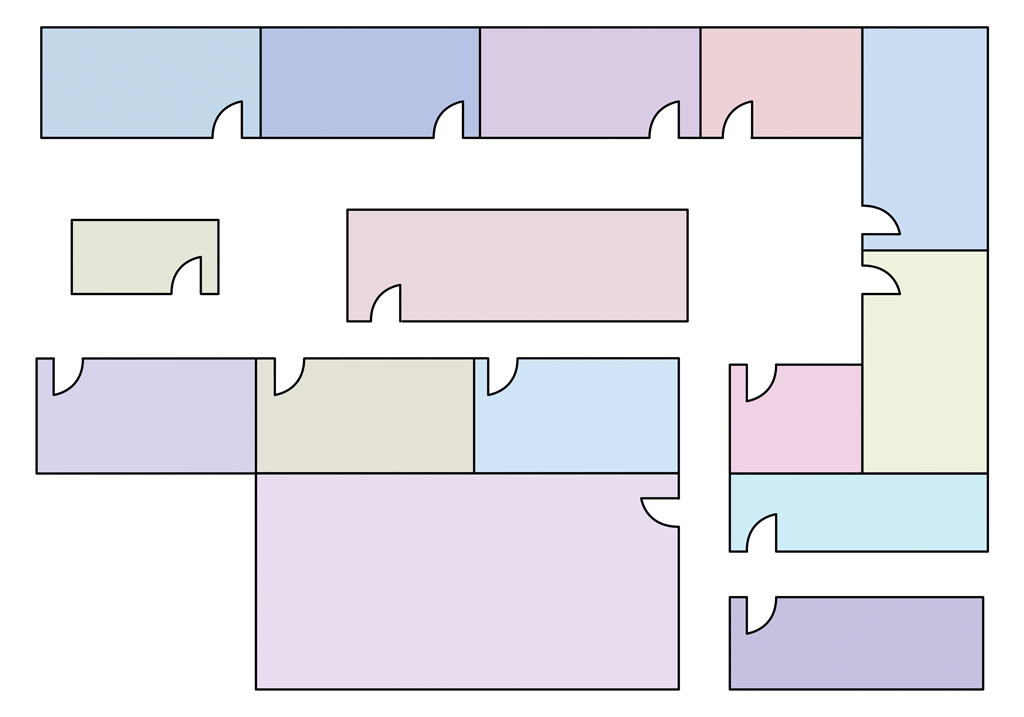 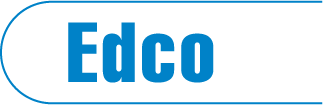 Seomraí na scoile – Tasc 2
Céard iad na seomraí eile i do scoil? 

Scríobh liosta díobh i do leabhar nótaí. Bain úsáid as an bhfoclóir chun cuidiú leat.
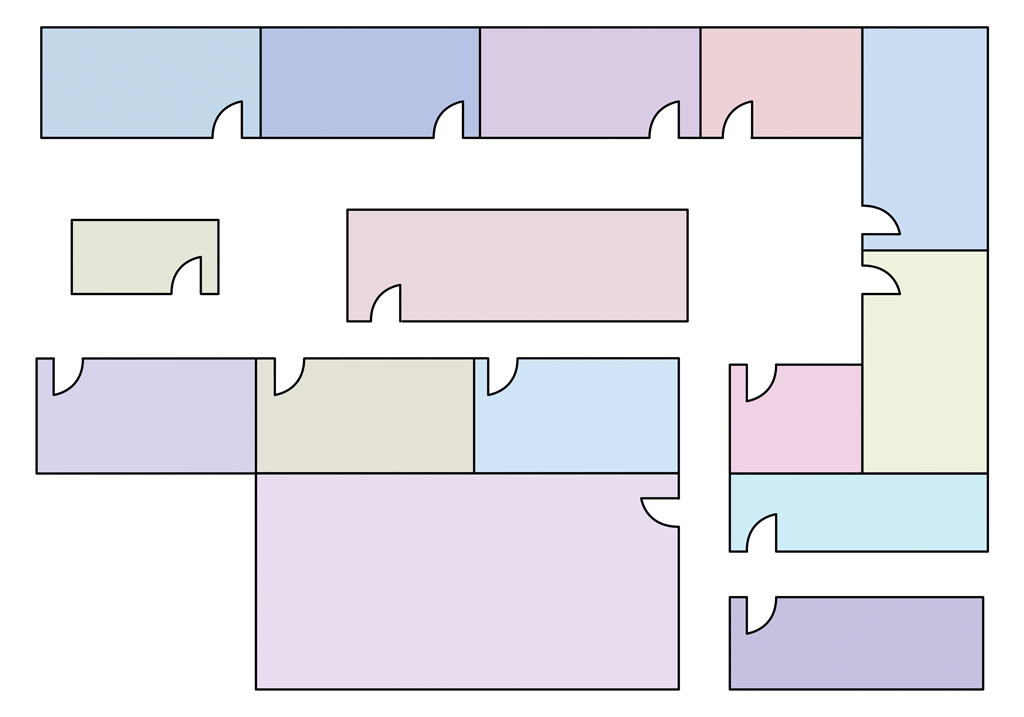 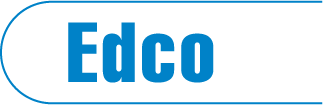 Na hábhair scoile
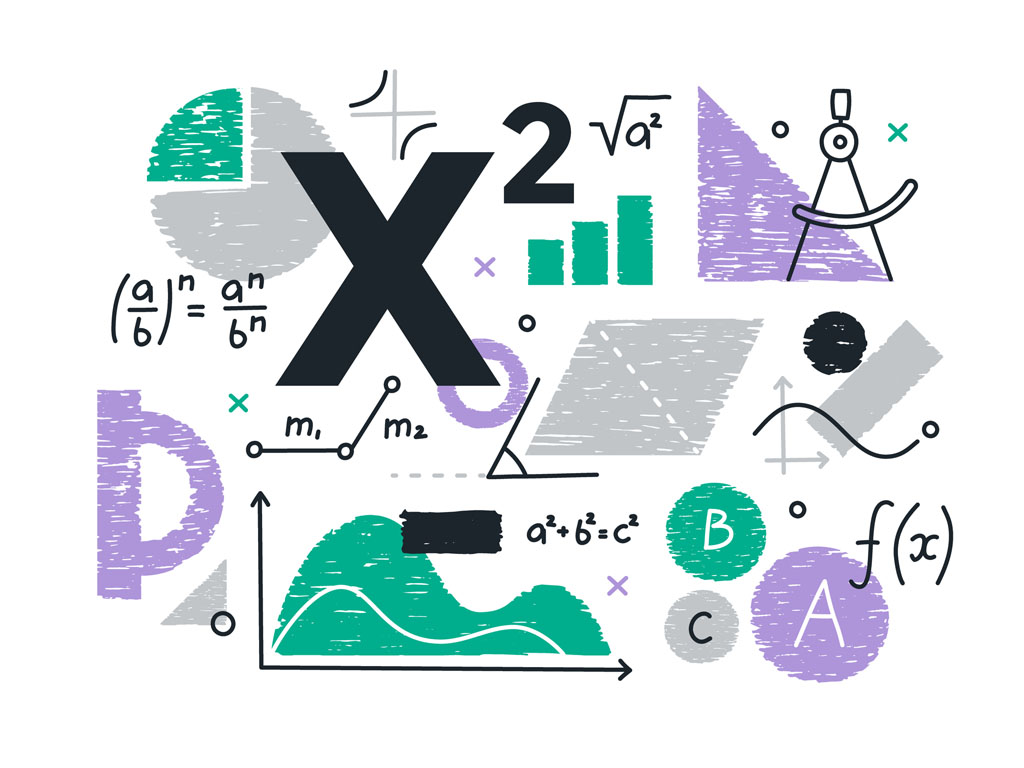 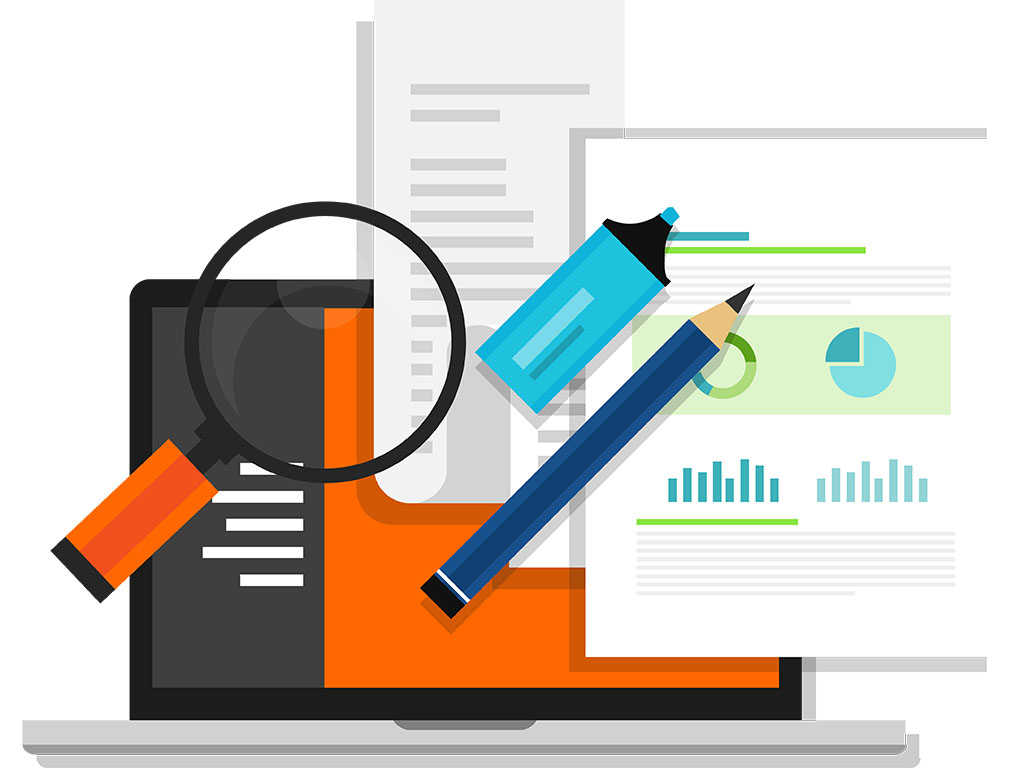 Staidéar gnó
An mhata
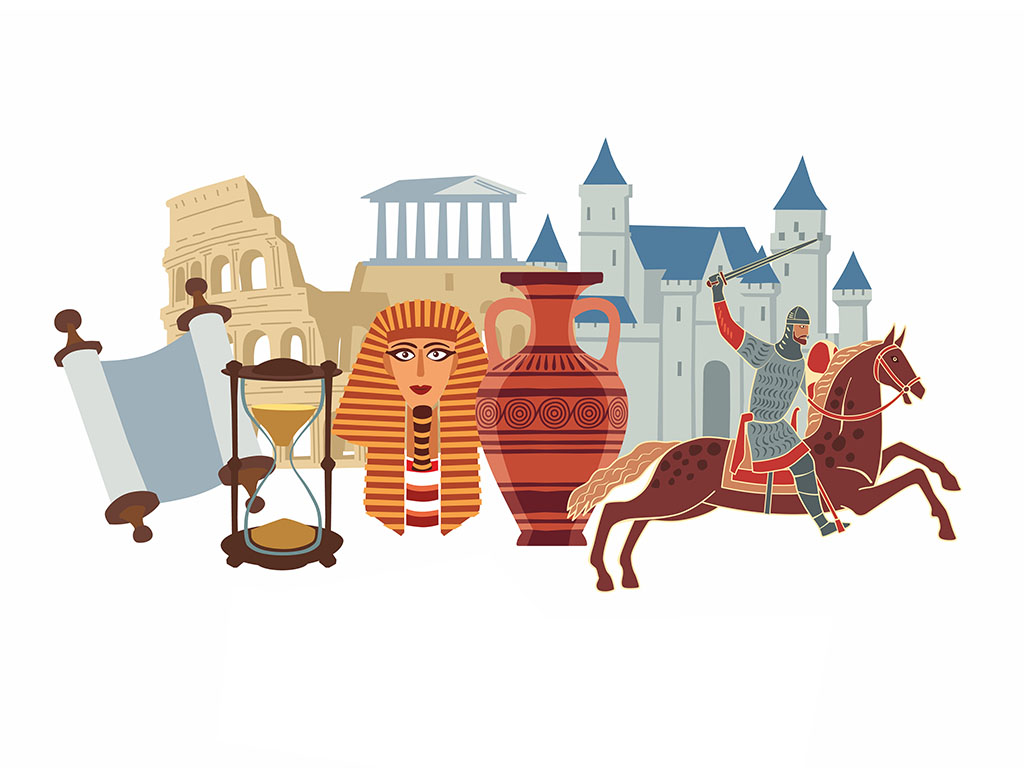 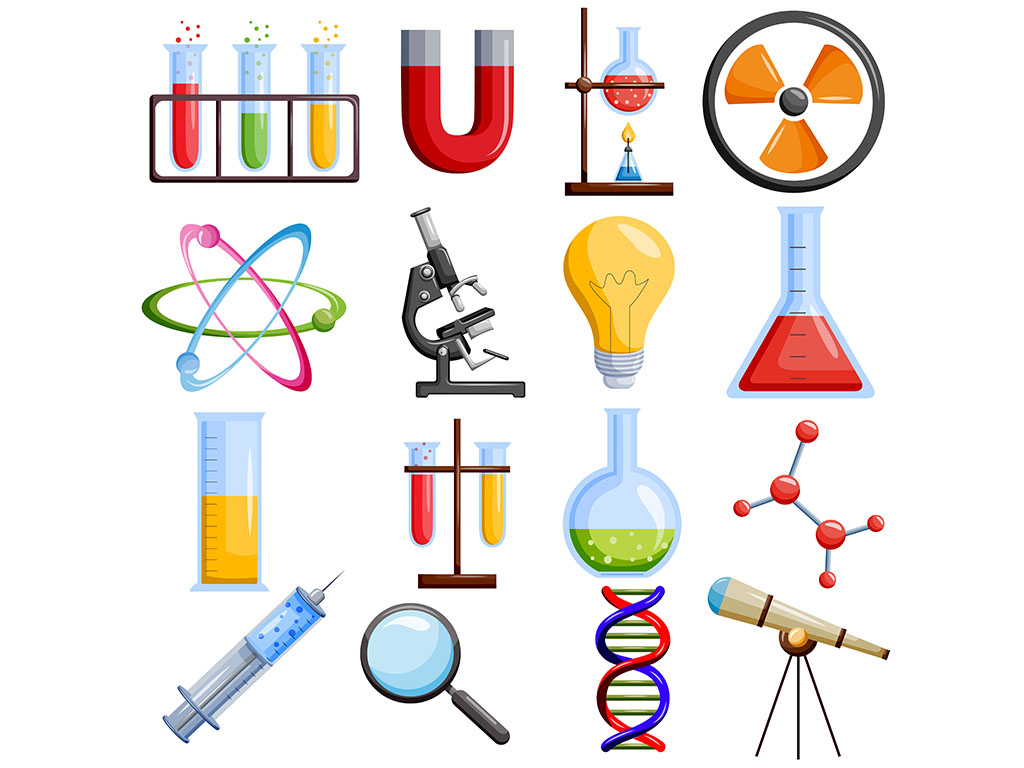 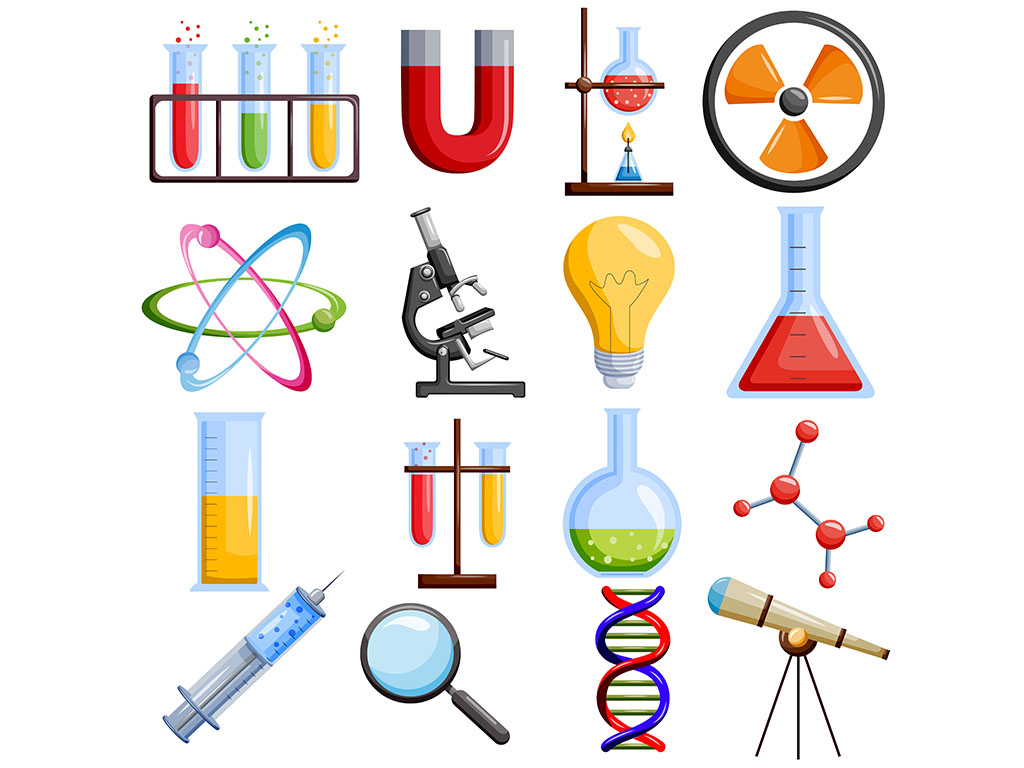 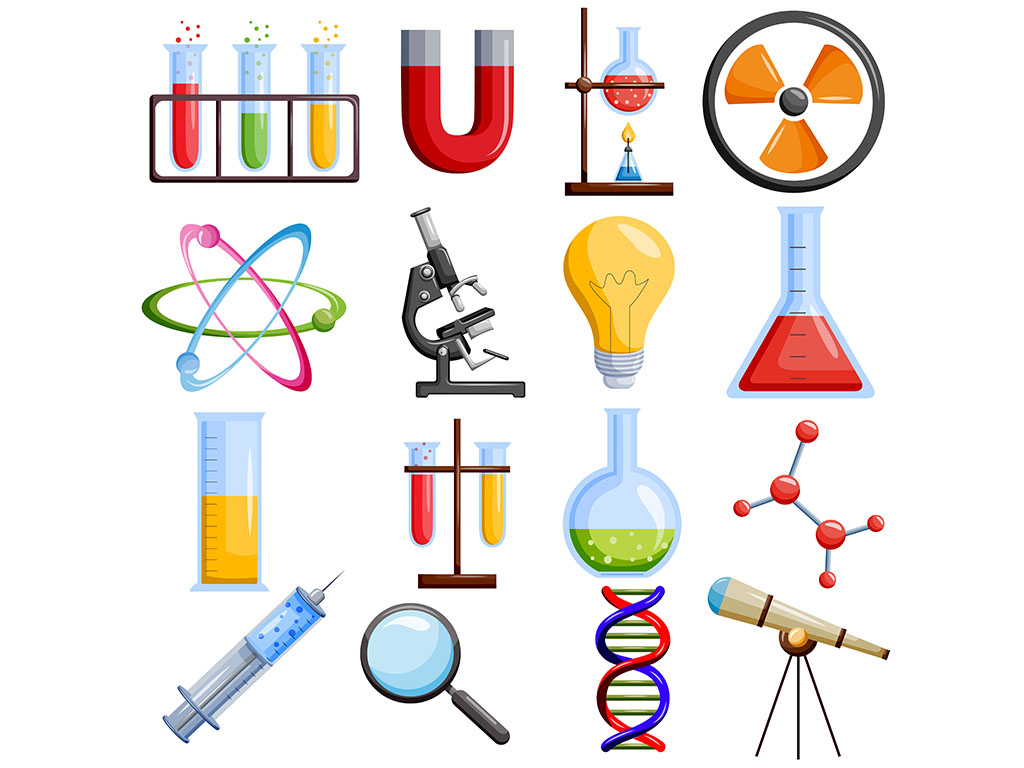 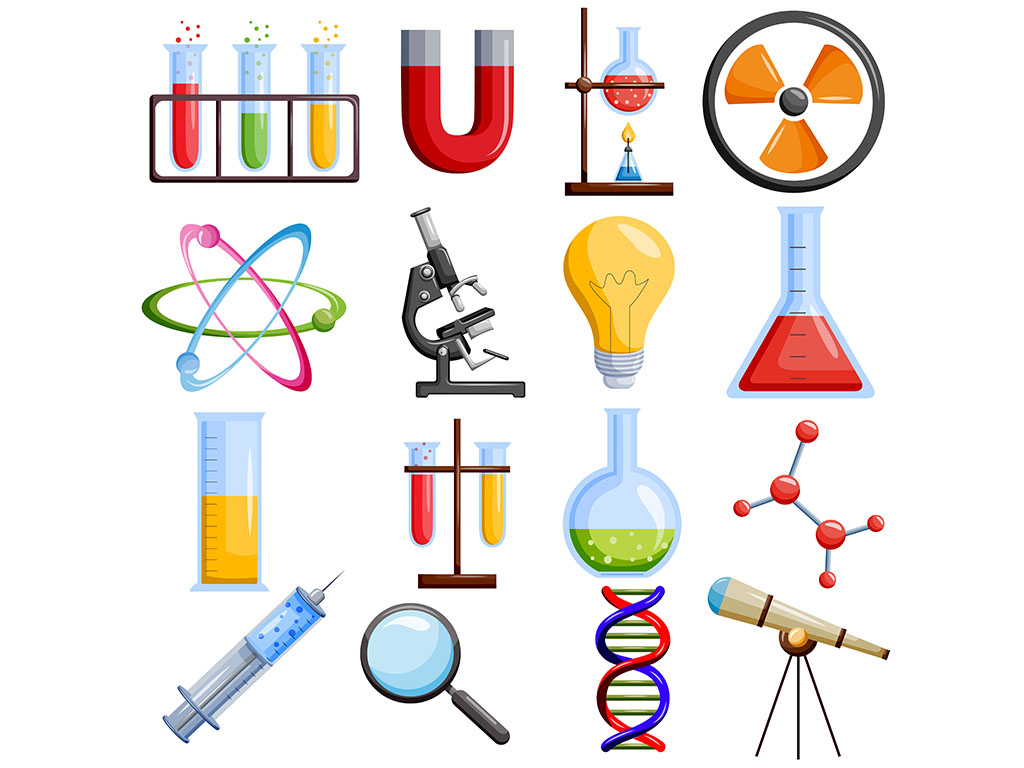 An eolaíocht
An stair
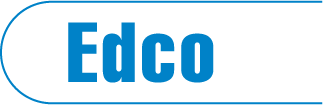 Na hábhair scoile
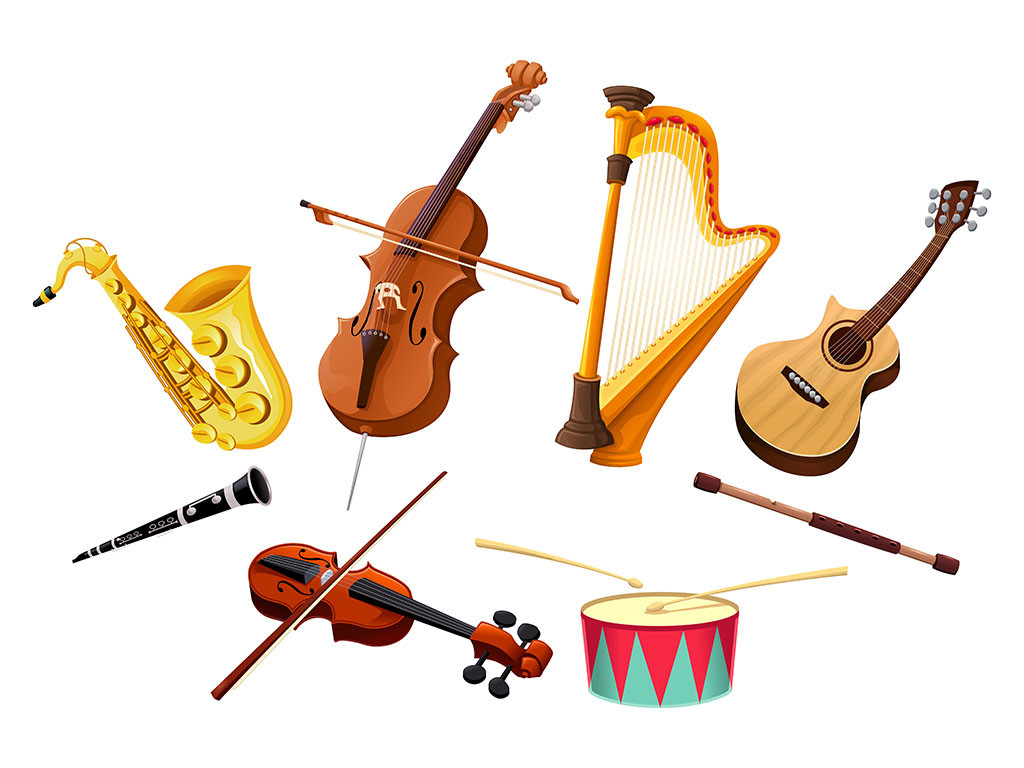 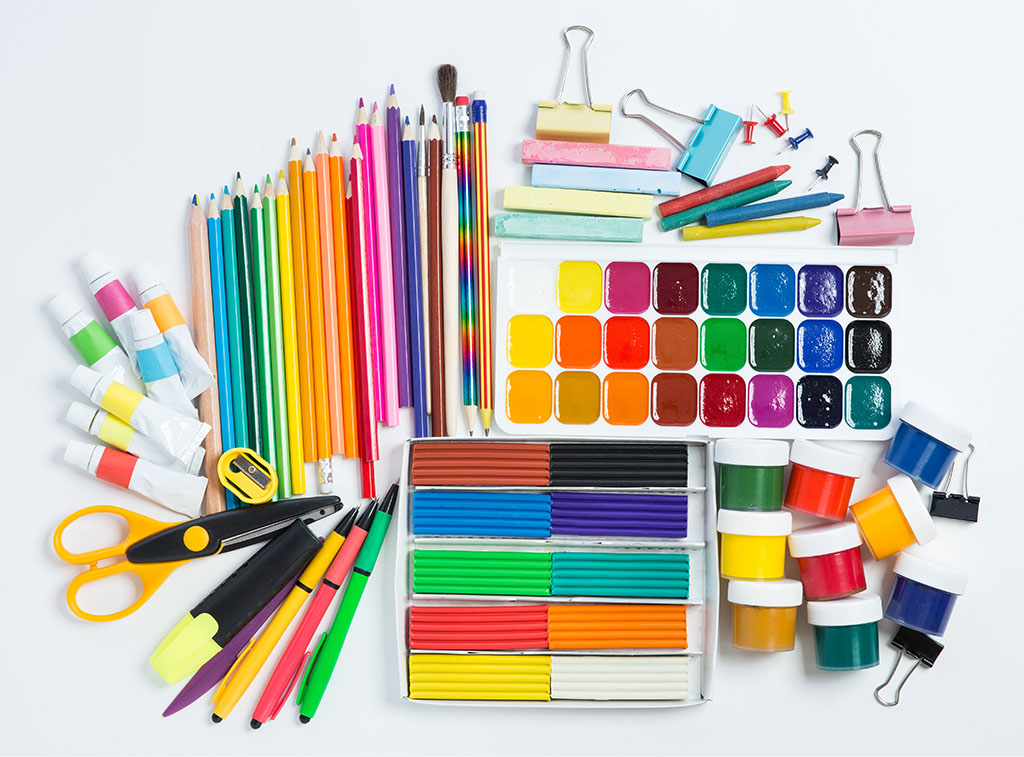 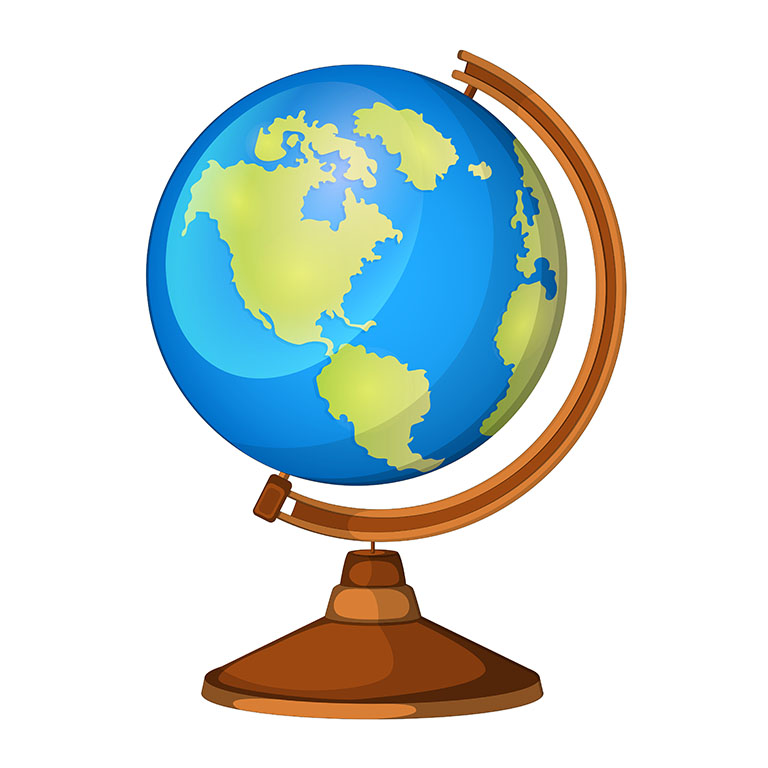 An ceol
An ealaín
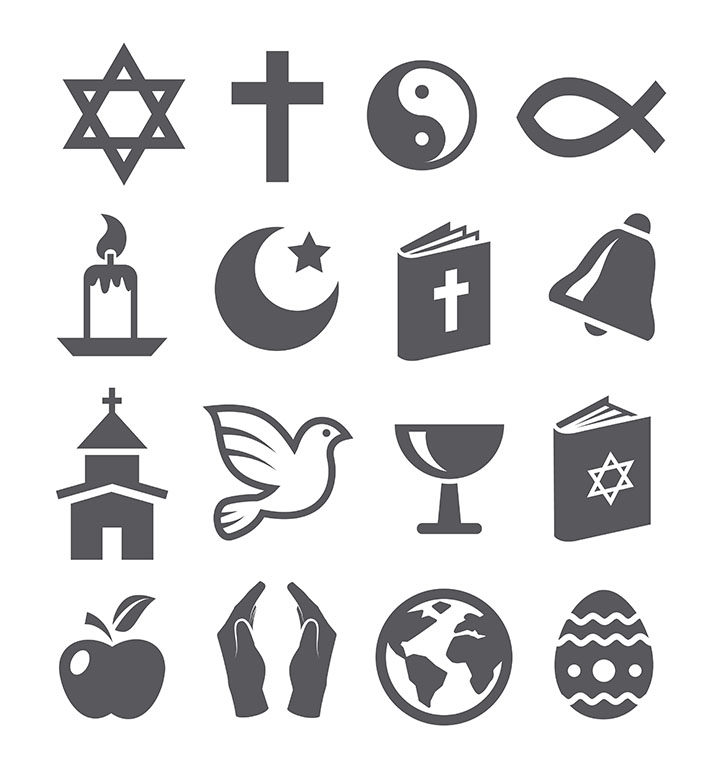 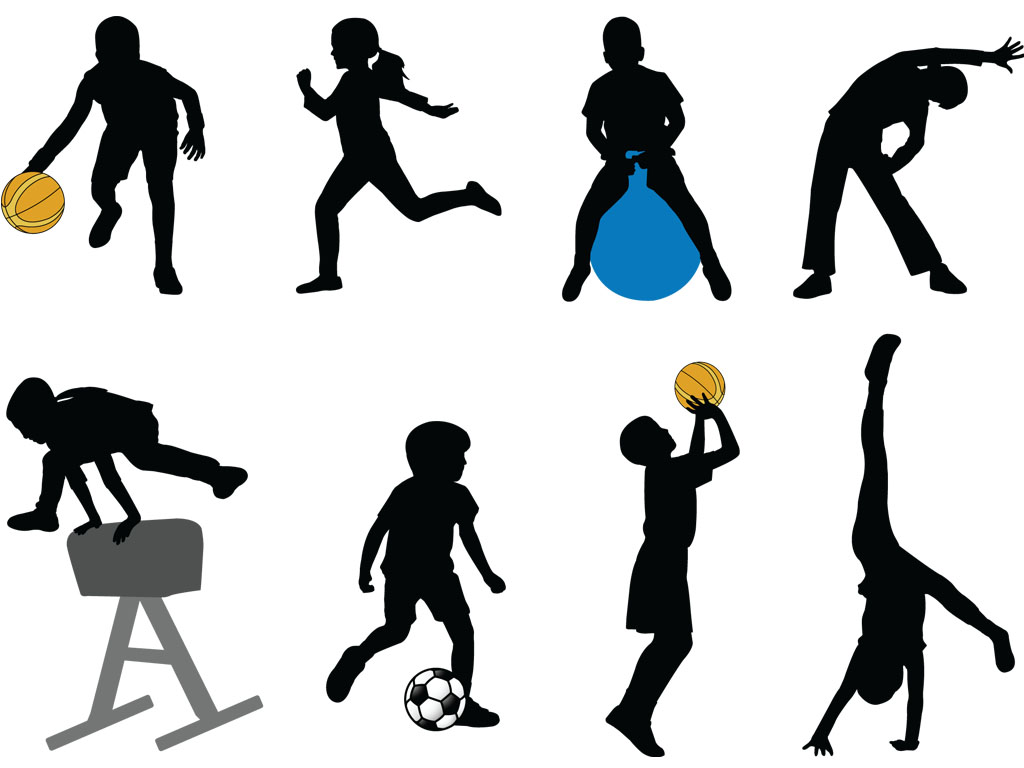 An tíreolaíocht
An corpoideachas
An reiligiún
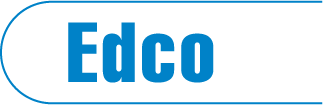 Na teangacha
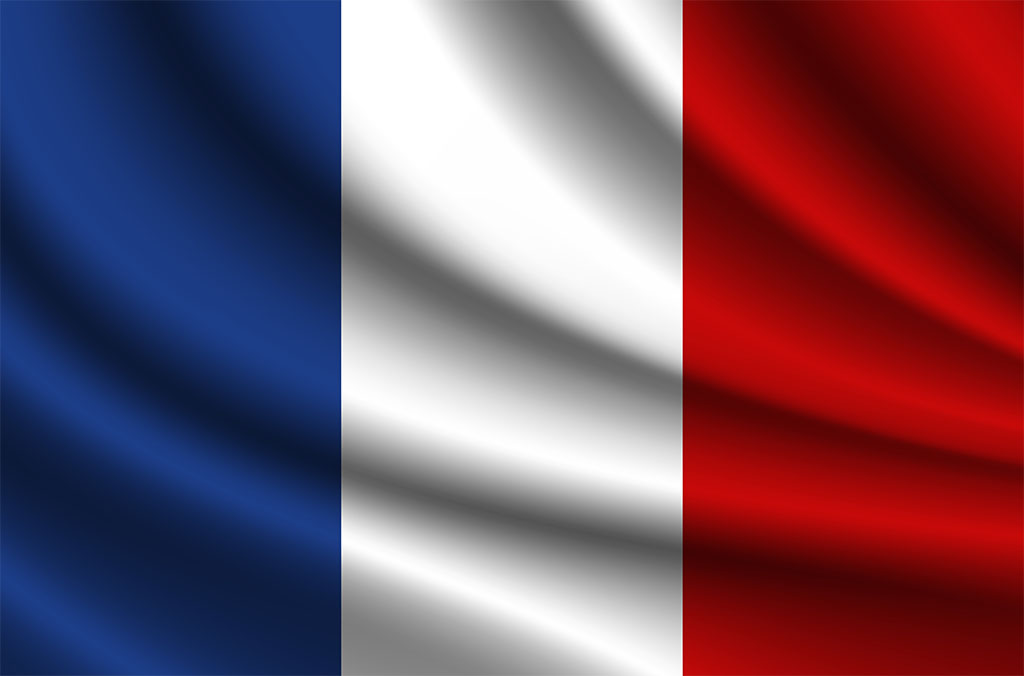 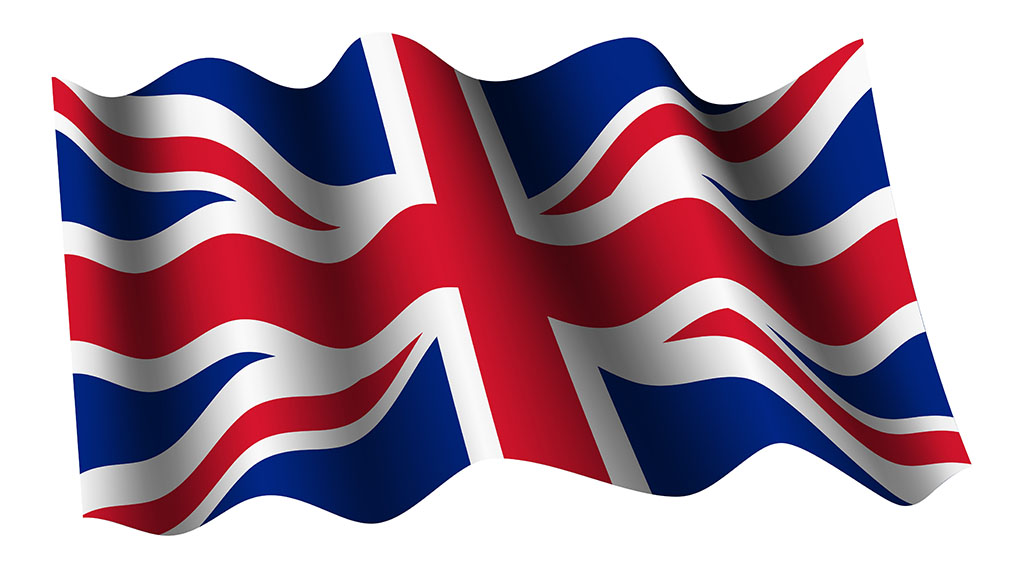 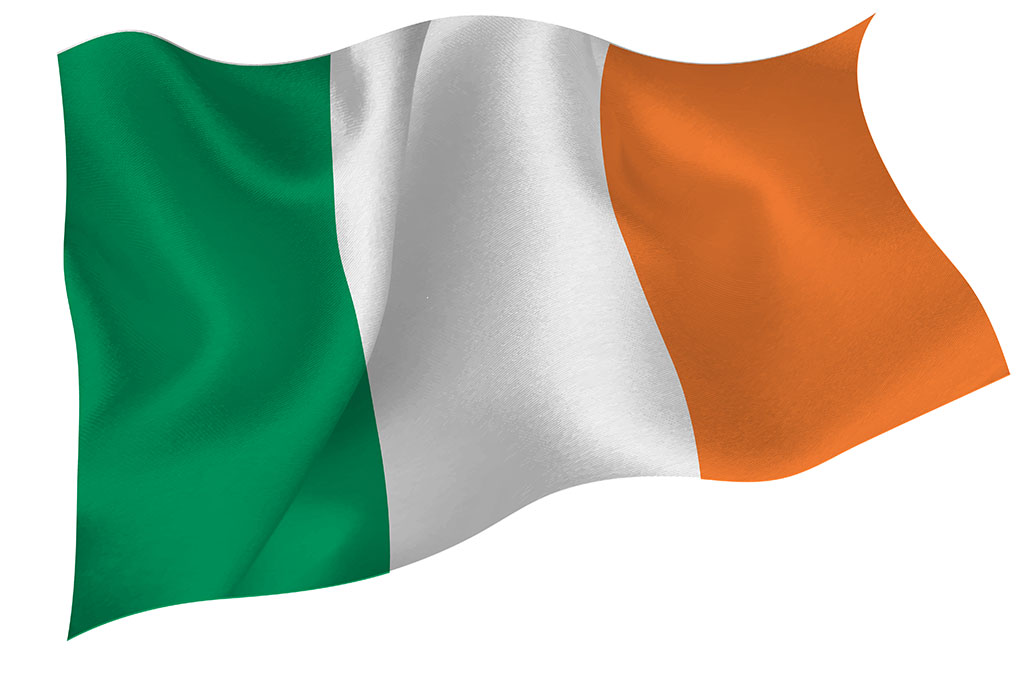 An Fhraincis
An Béarla
An Ghaeilge
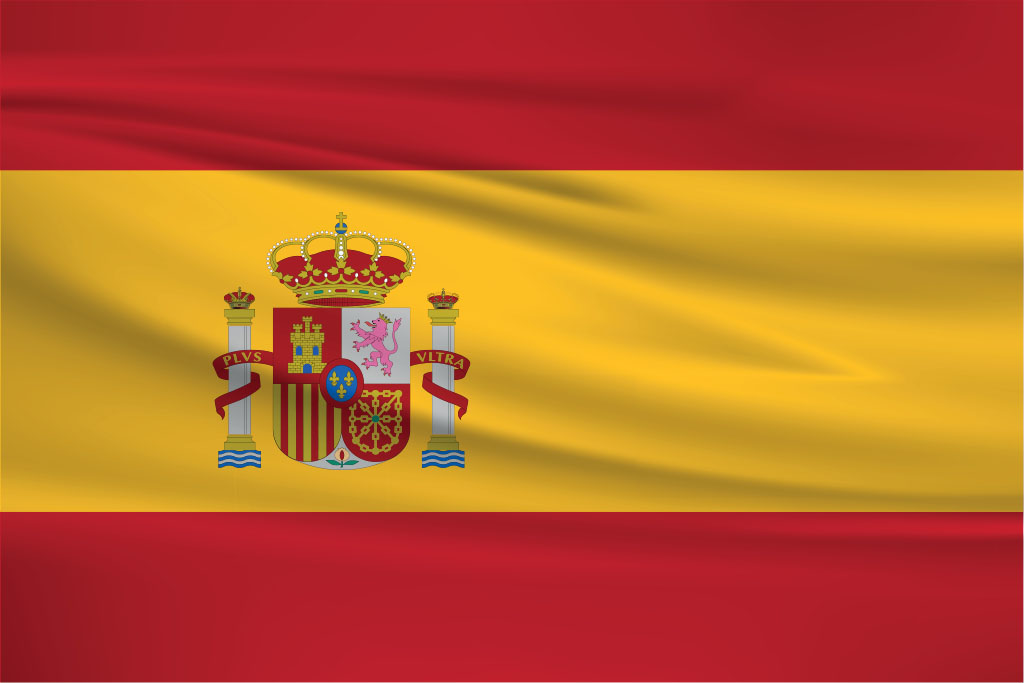 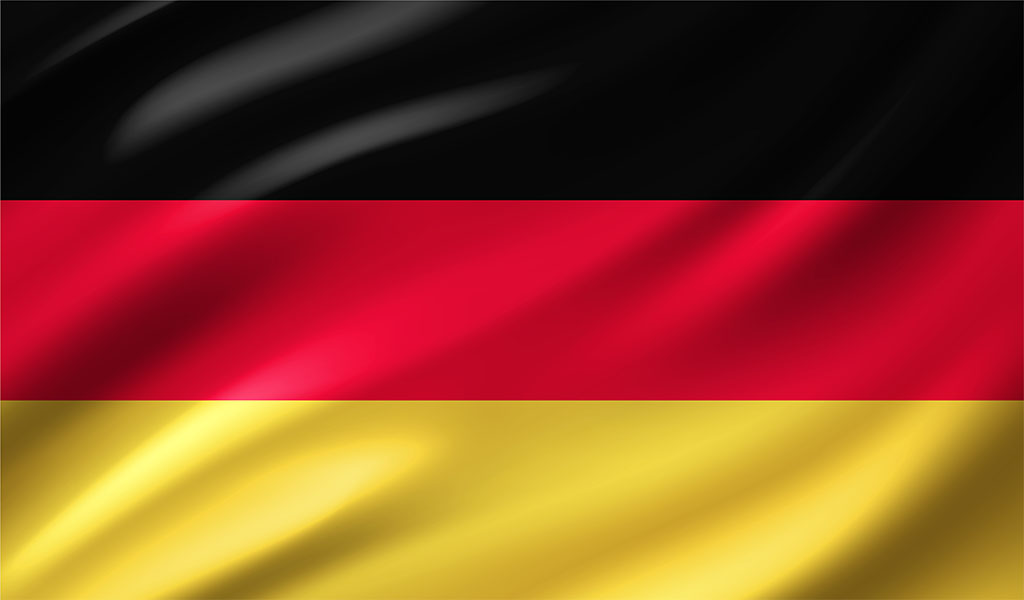 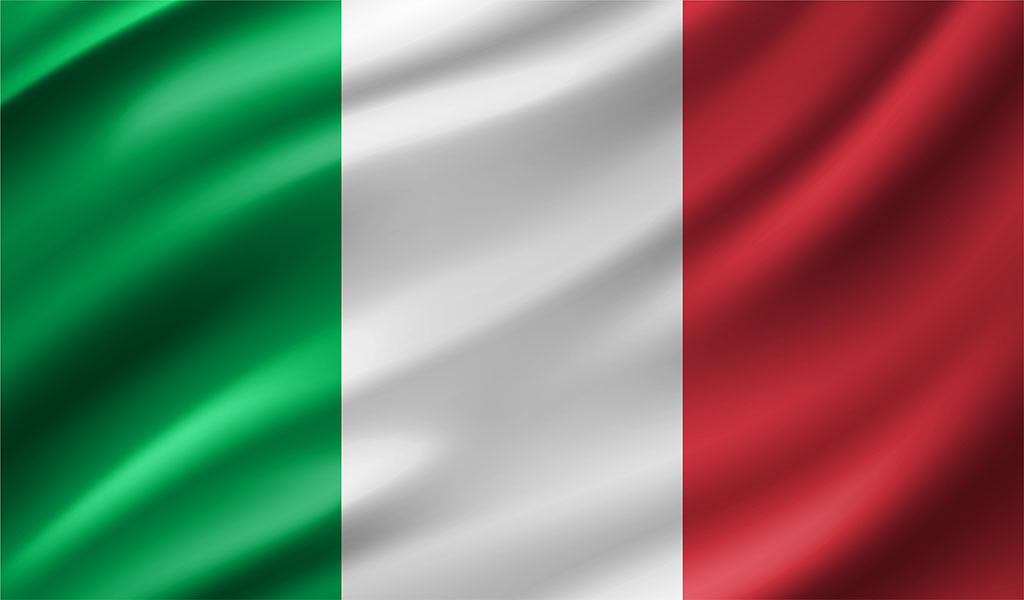 An Ghearmáinis
An Spáinnis
An Iodáilis
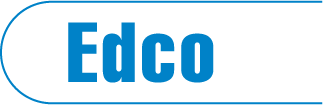 Na hábhair scoile
Céard iad na hábhair a thaitníonn leat?

•	Is maith liom an Ghaeilge.
•	Is breá liom an ealaín.
•	Ní maith liom an tíreolaíocht.
•	Is maith liom an mhata ach is fearr liom an stair.
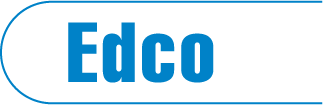 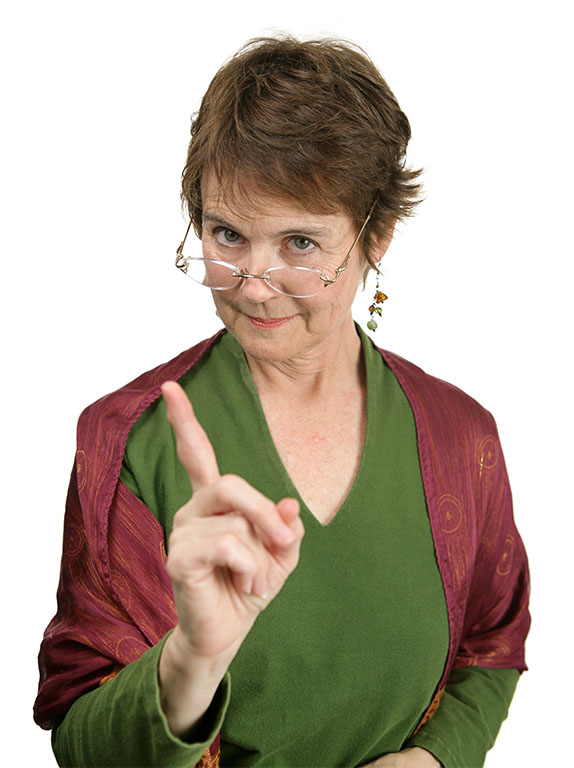 Rialacha na scoile – Tasc
Aimsigh na frásaí seo san fhoclór agus scríobh 6 riail scoile ag baint úsáid as na frásaí thíos:

•	Ní cheadaítear
•	Ní ghlactar le
•	Beidh cosc ar
•	Níl cead ag
•	Fionraí
•	Coinneáil istigh
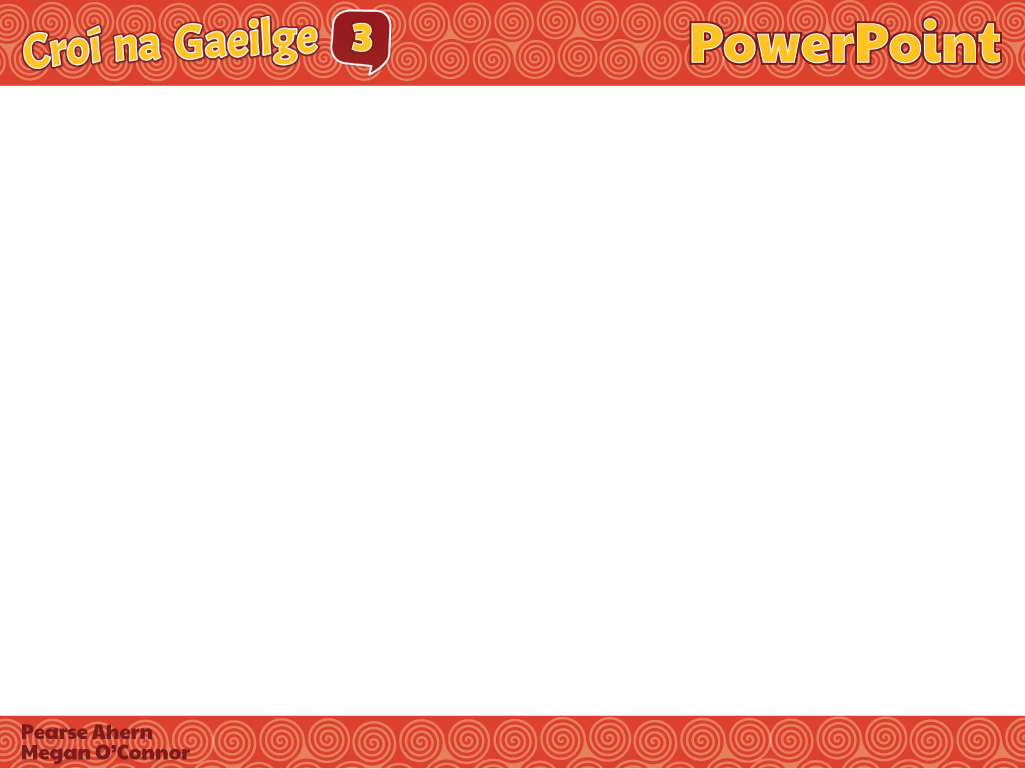 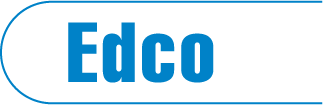 Gníomhaíochtaí seach-churaclaim
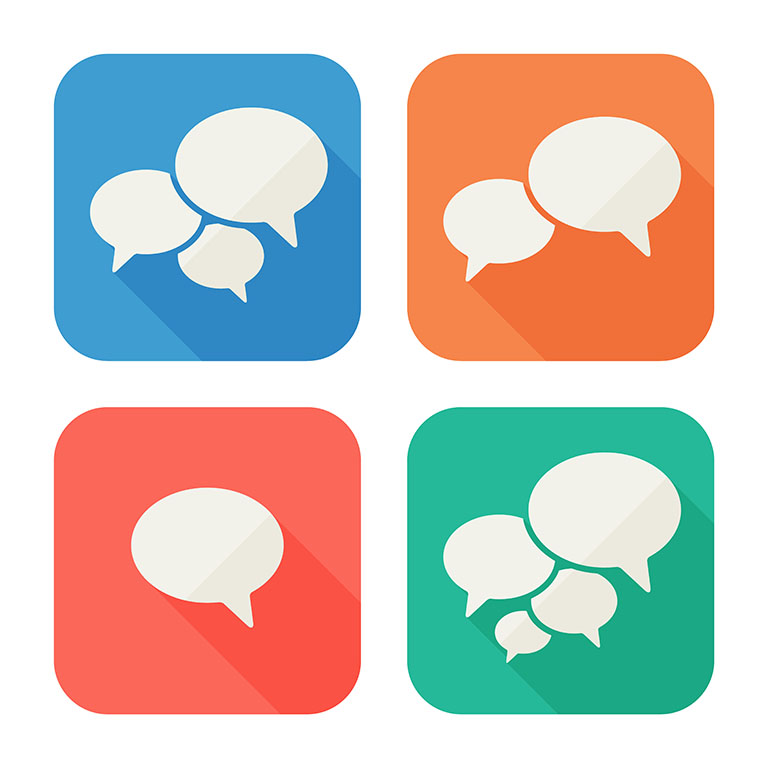 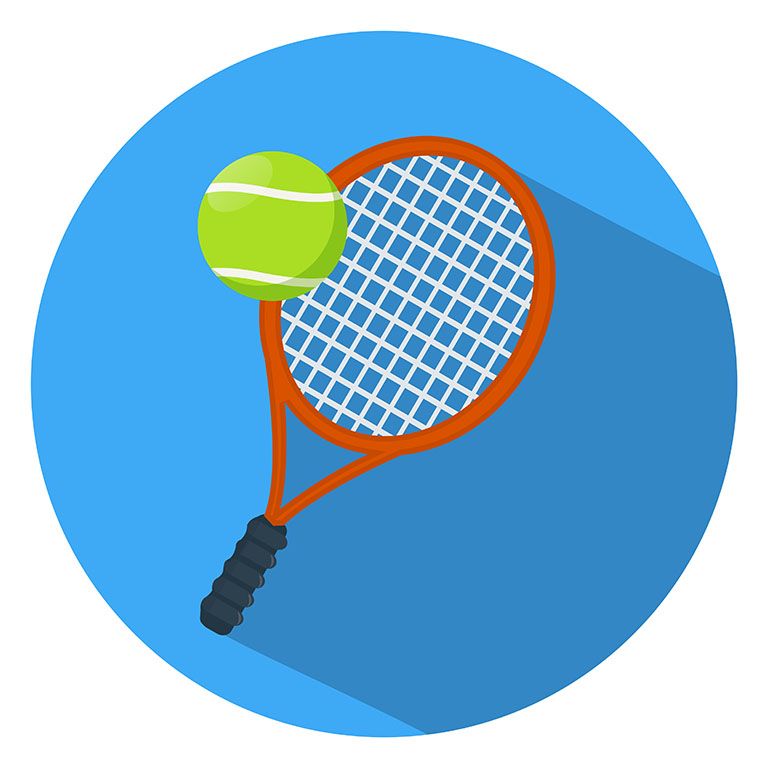 Ciorcal comhrá
Traenáil leadóige
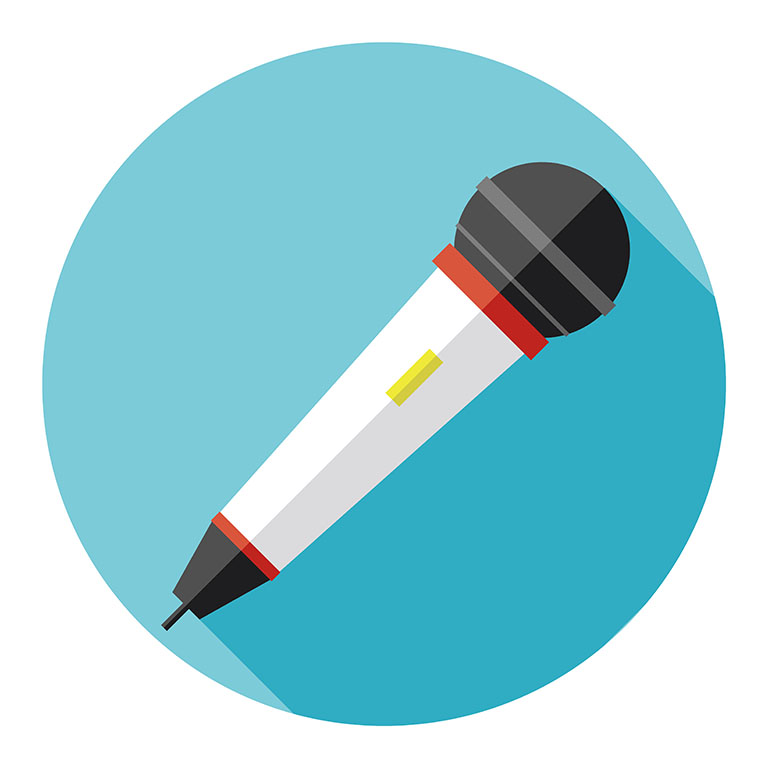 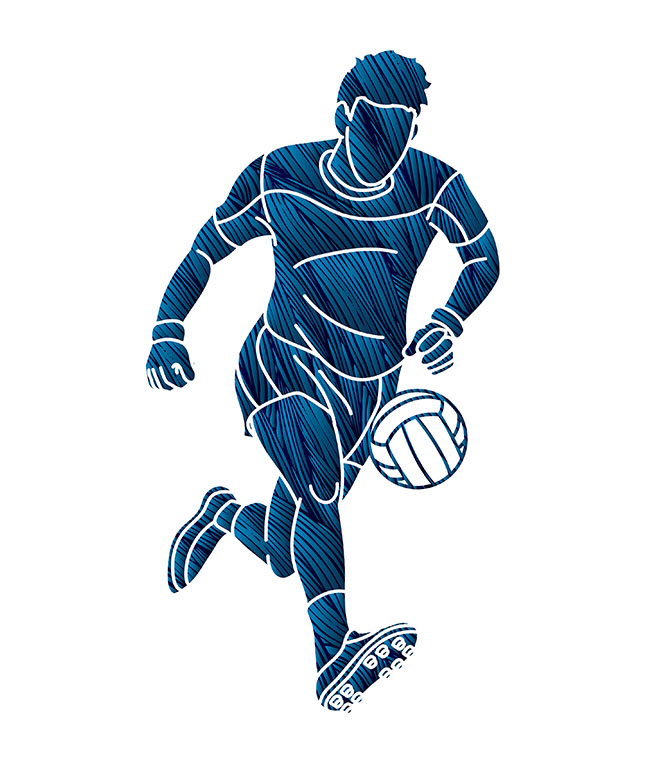 Cleachtadh cóir
Peil Ghaelach
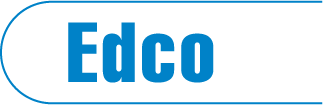 Clubanna na scoile
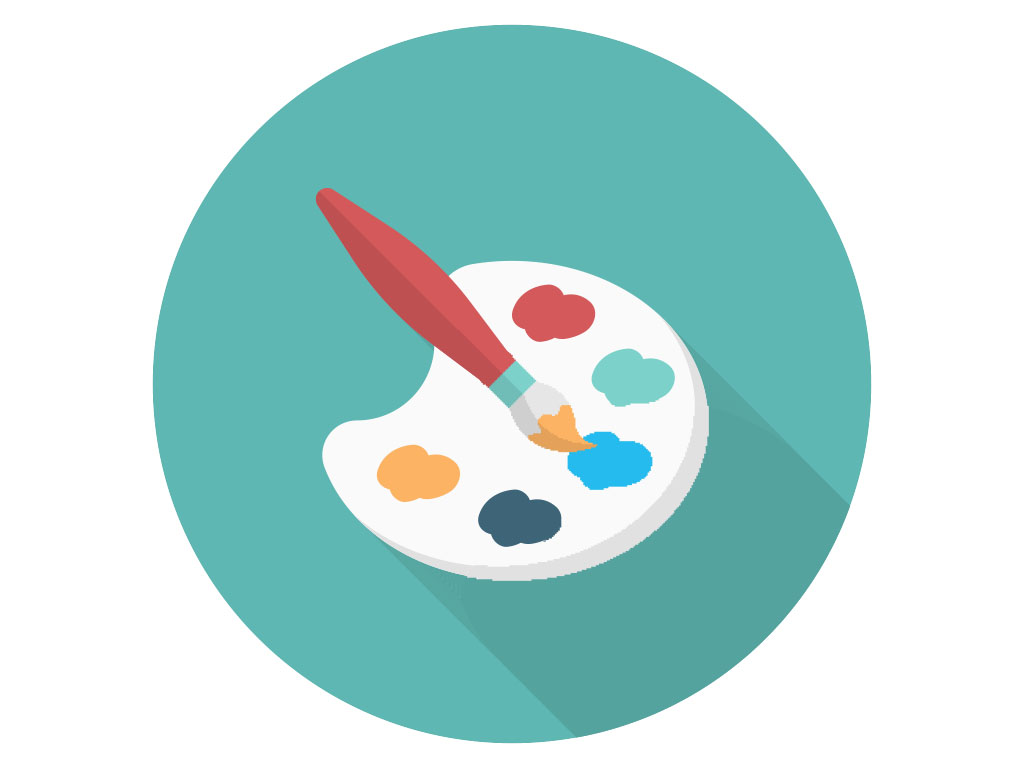 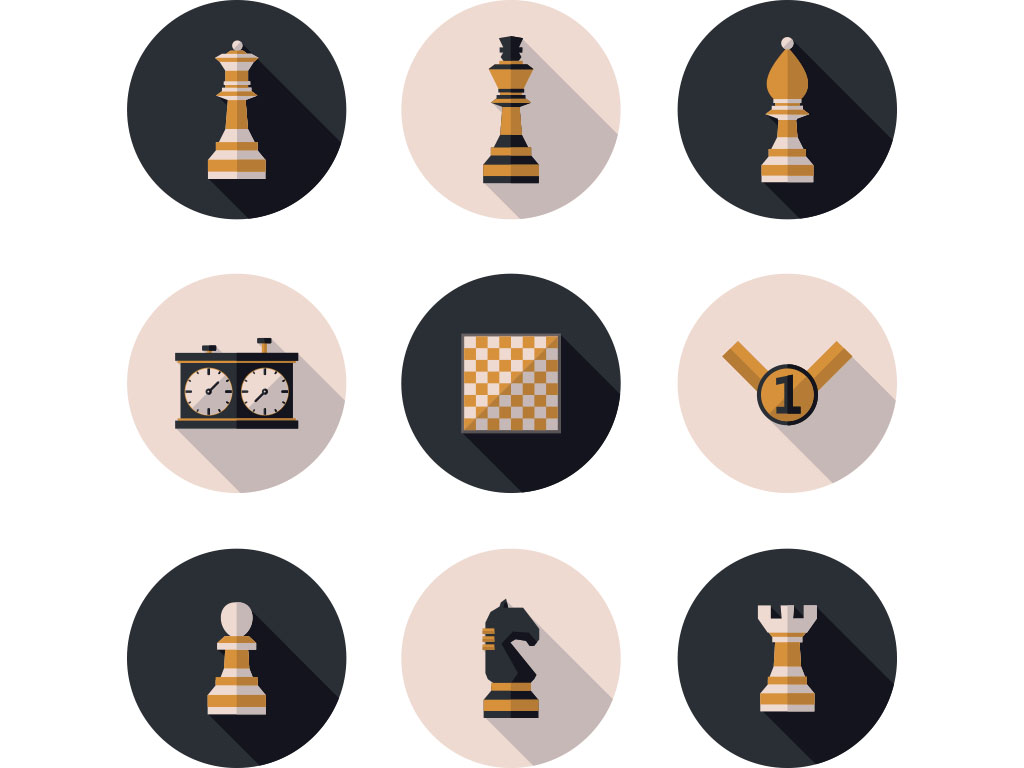 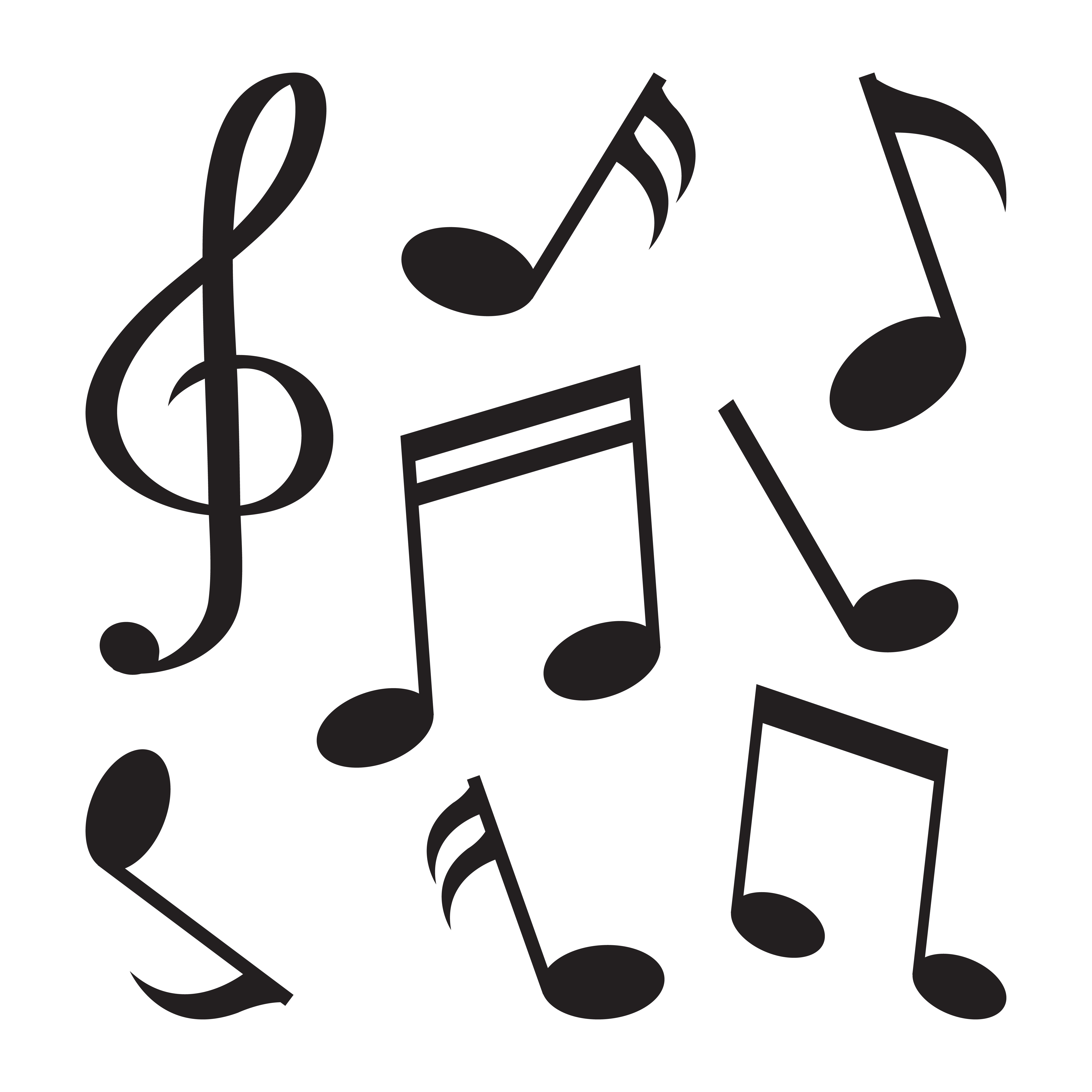 Club ealaíne
Club fichille
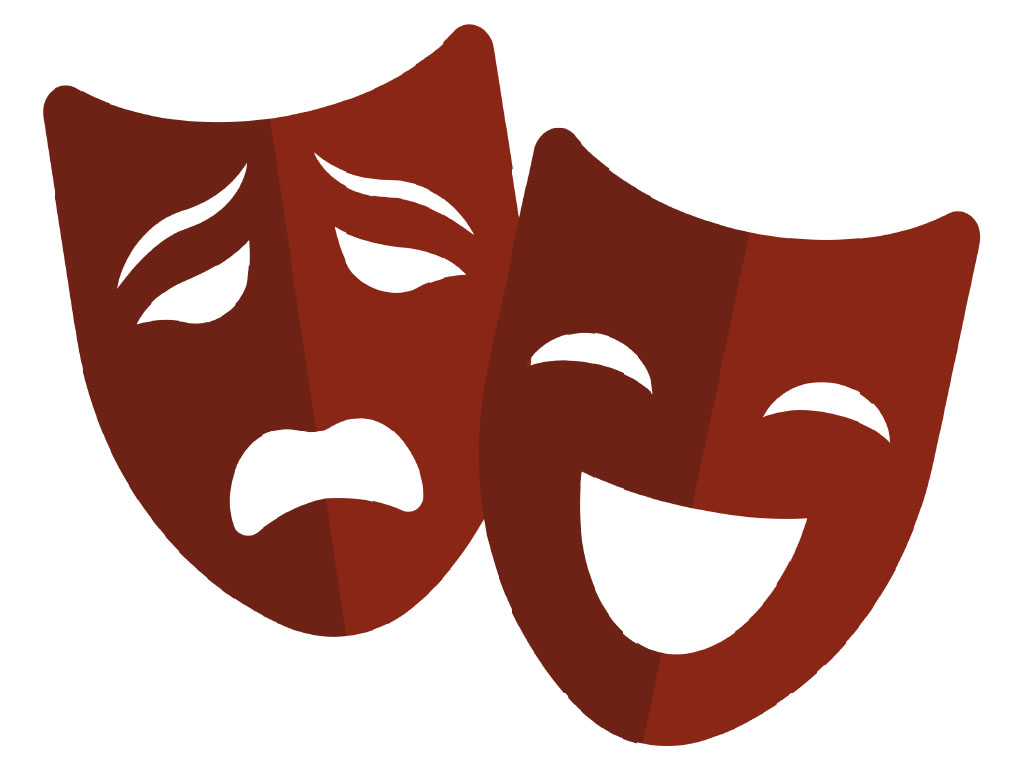 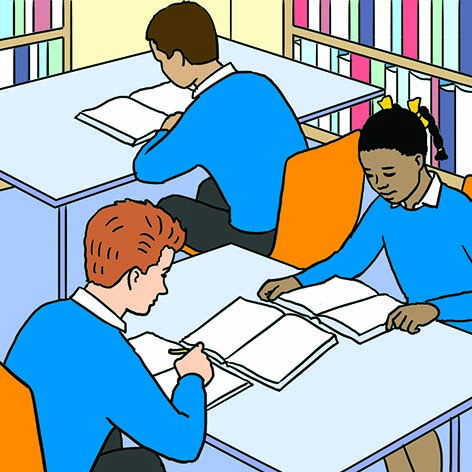 Club ceoil
Club drámaíochta
Club leabhar
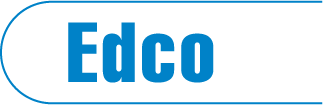 An tsaotharlann
•	córas na gréine 
•	cruinneog
•	creatlach
•	maighnéad
•	Tábla Peiriadach
•	osteilgeoir
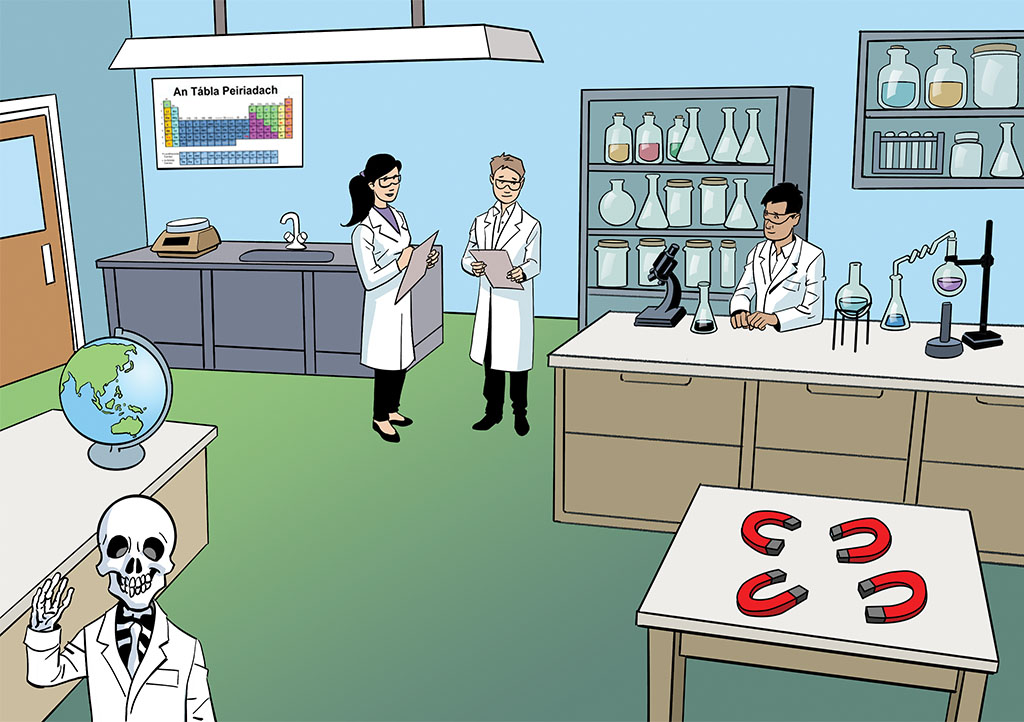 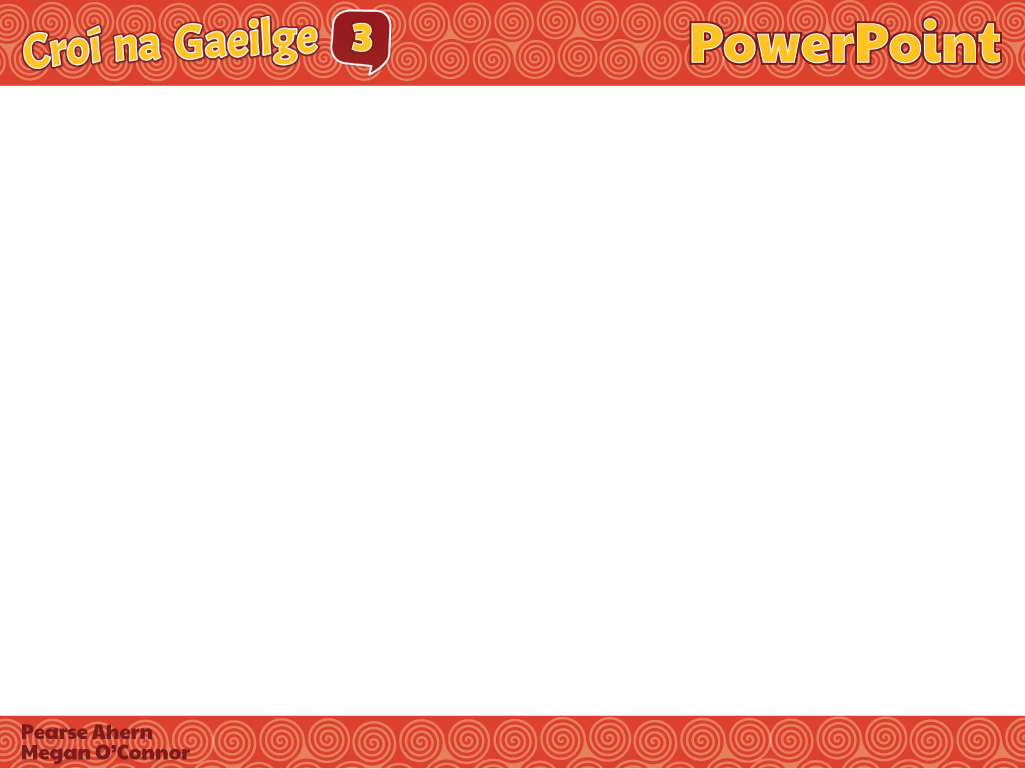 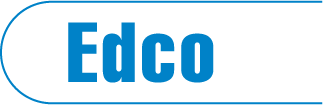 An seomra ealaíne
•	pota péinte
•	tacas
•	bord canbháis
•	pinn luaidhe
•	mainicín adhmhaid
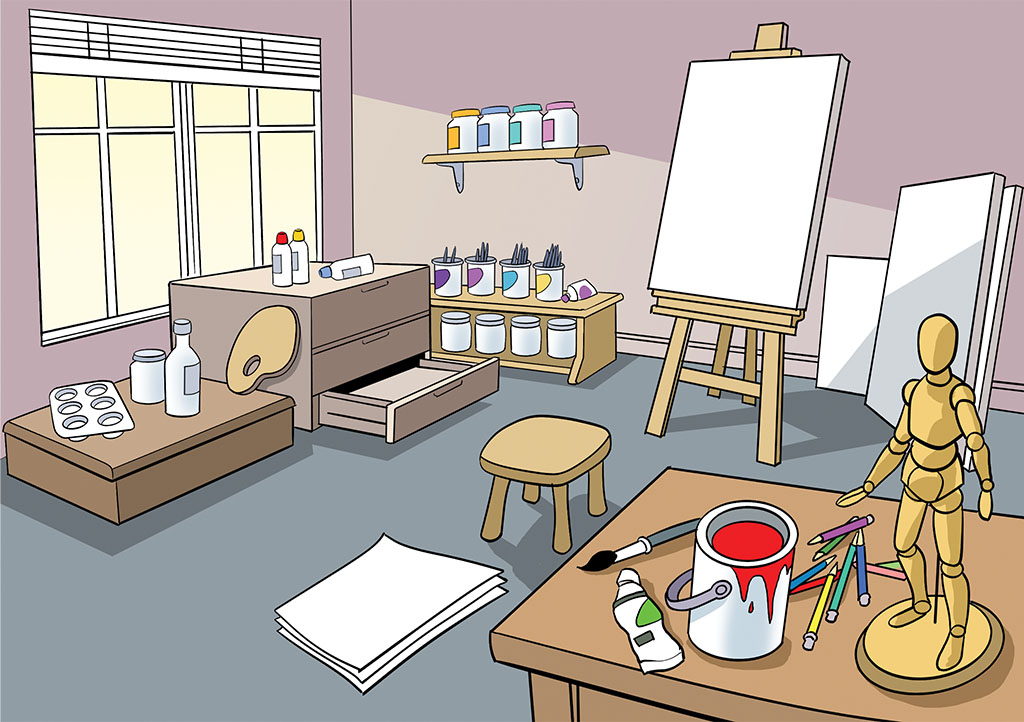 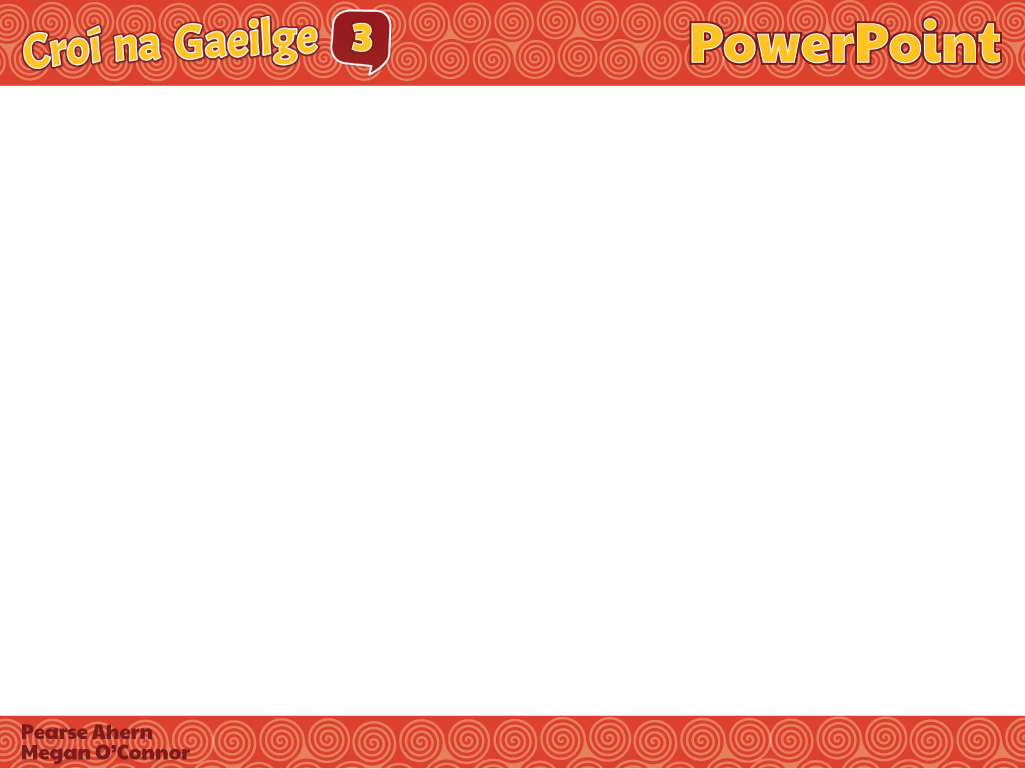 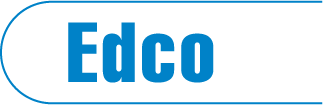 An seomra ealaíne
•	stól
•	pailéad
•	páipéar 
•	tiúb phéinte
•	seilf
•	tarraiceáin
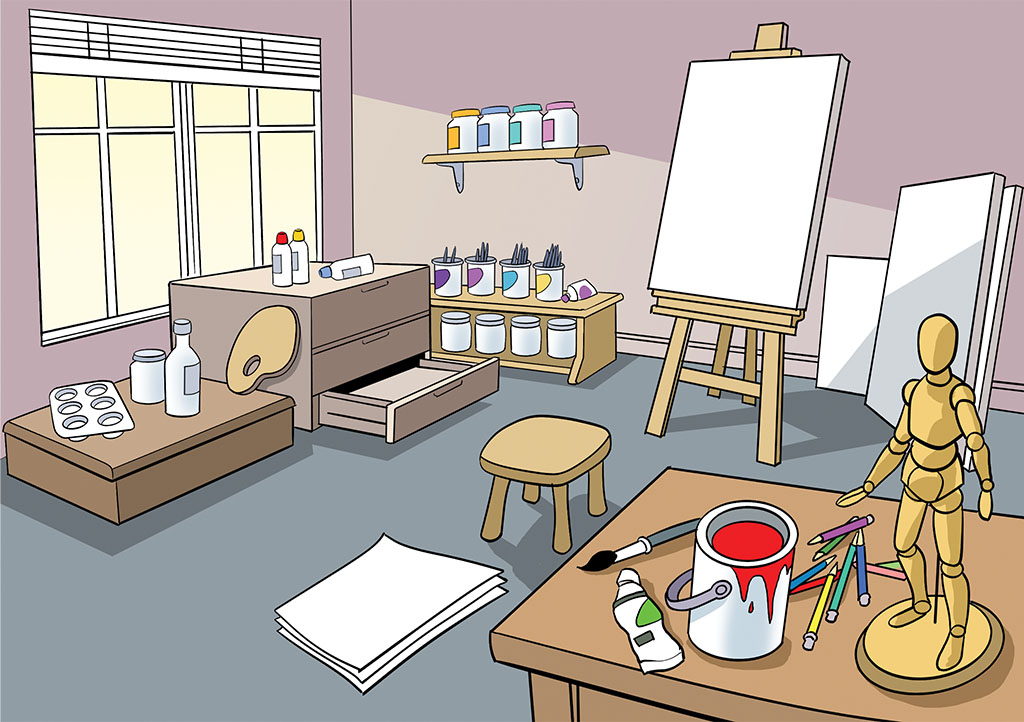 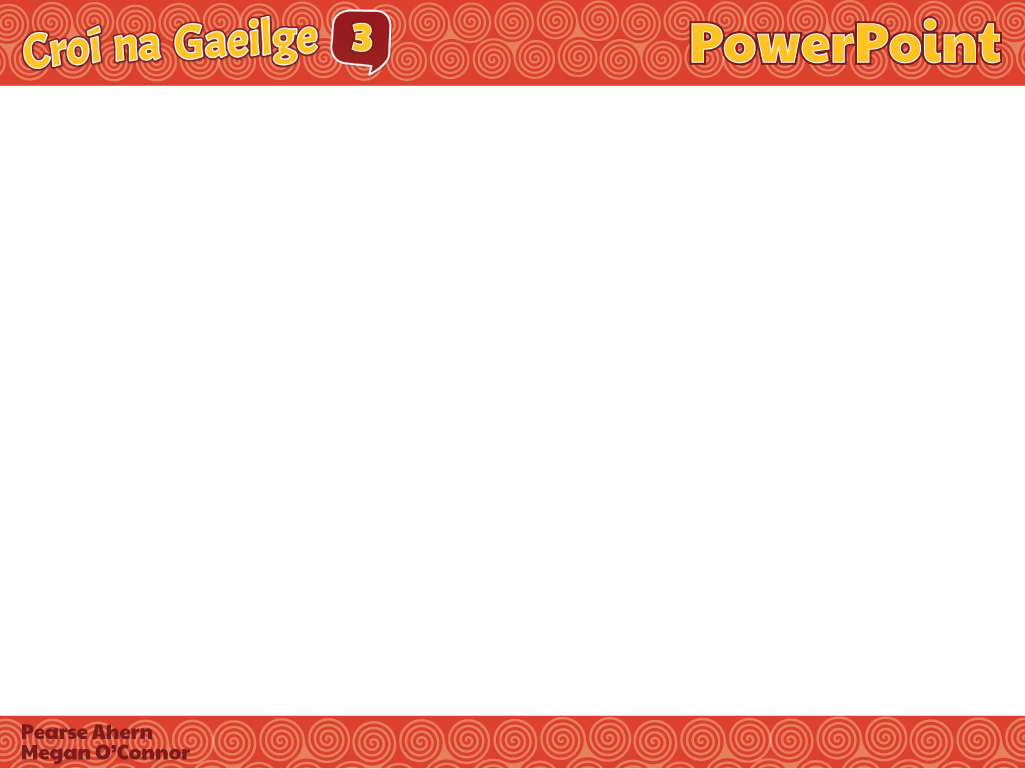 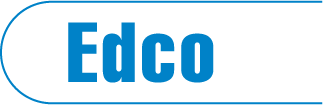 Teicneolaíocht ar scoil
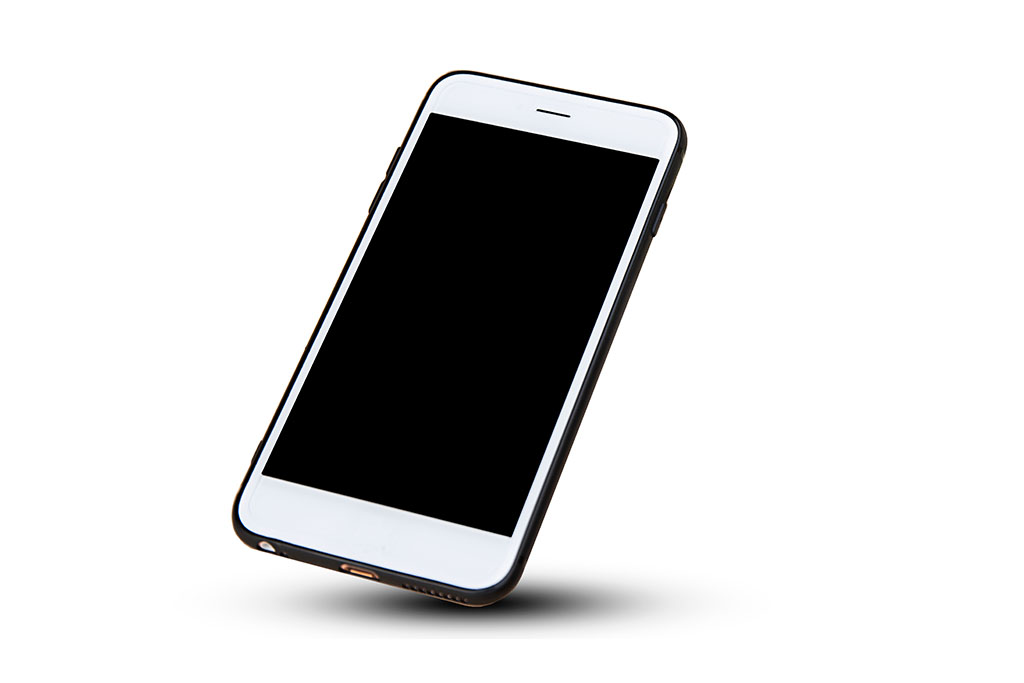 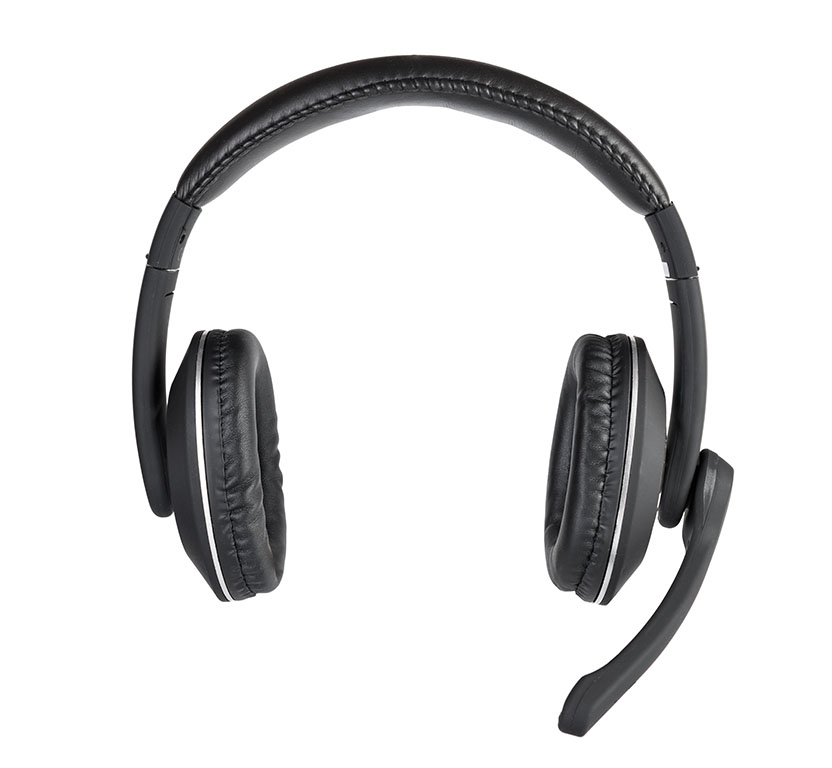 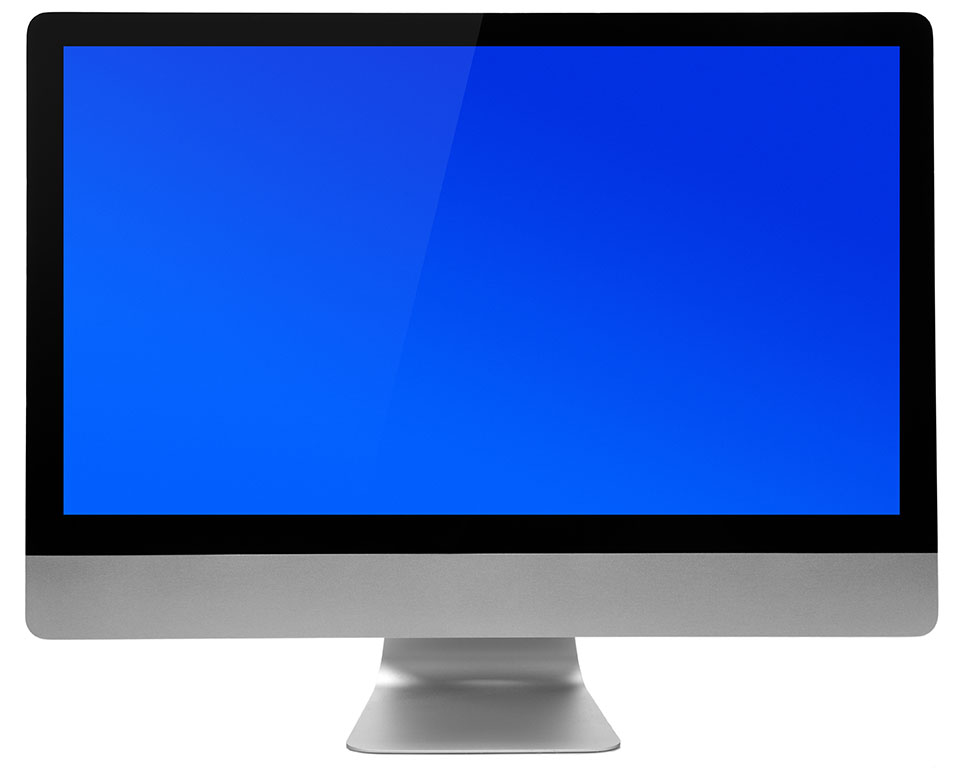 fón póca
cluasáin
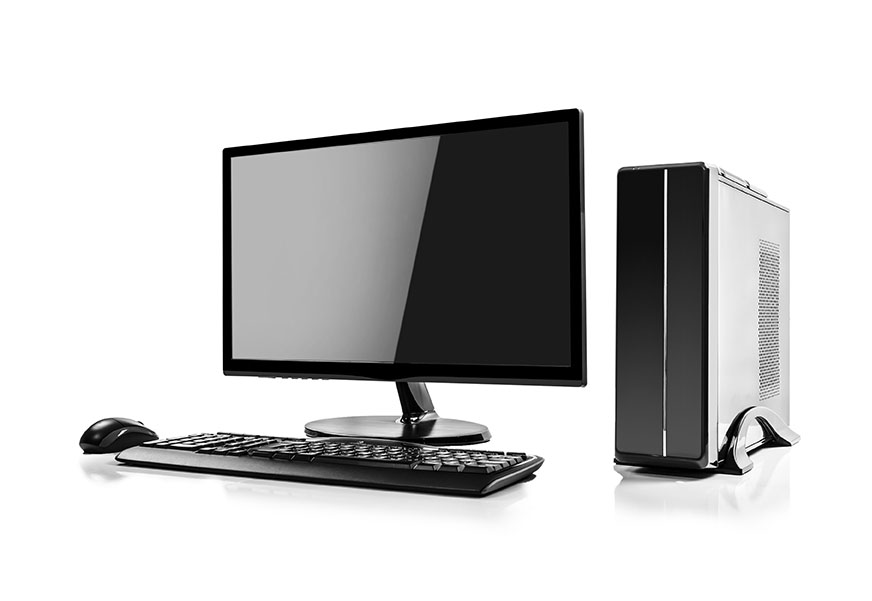 scáileán
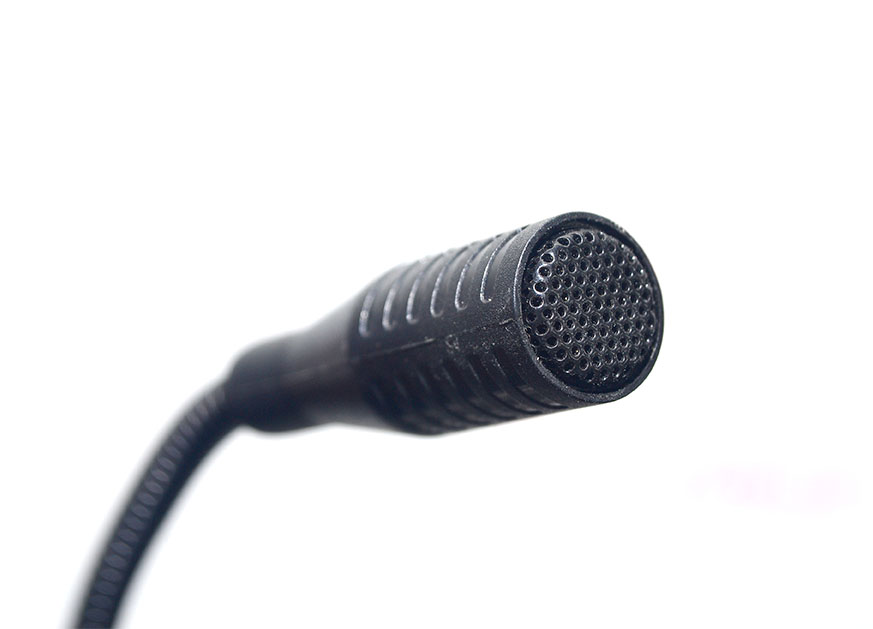 ríomhaire
micreafón
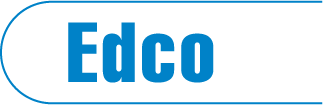 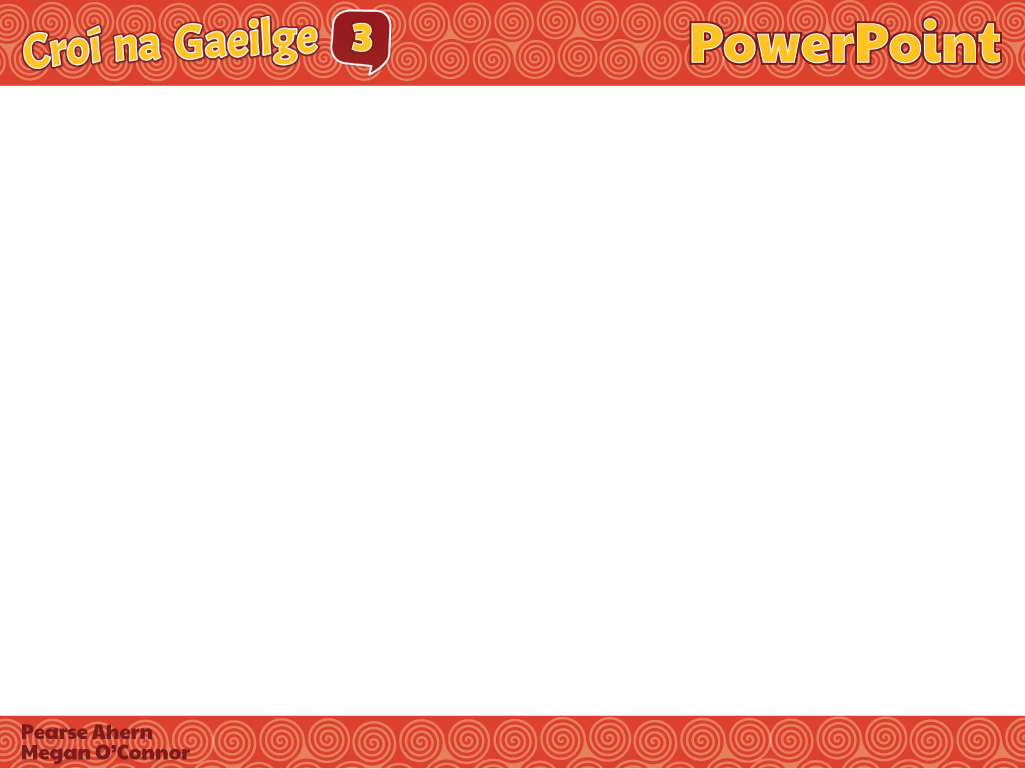 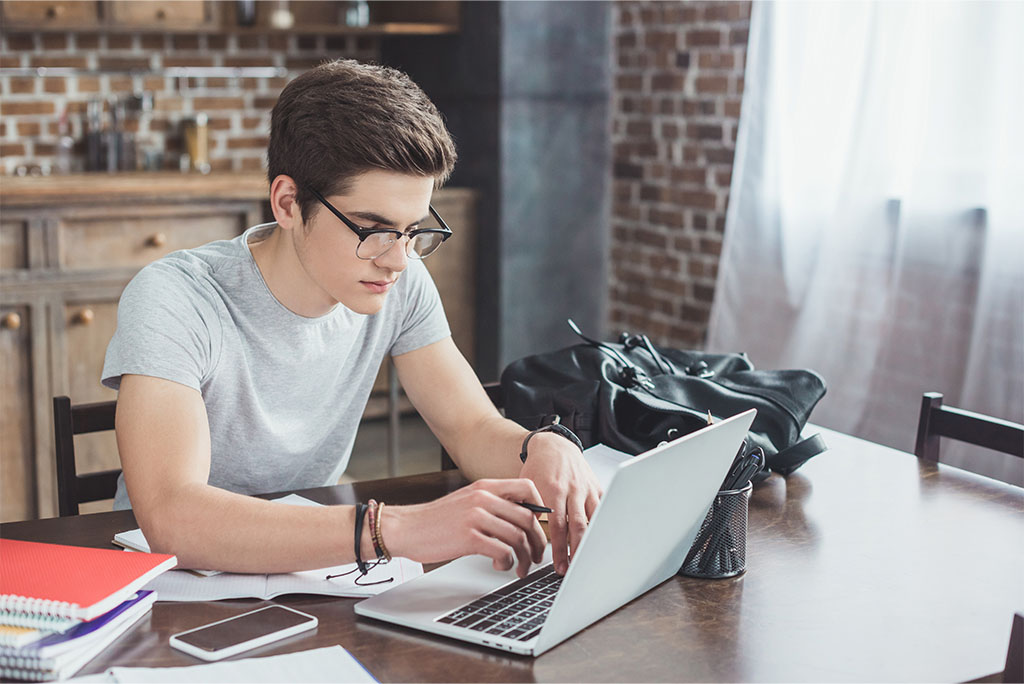 Teicneolaíocht ar scoil
Aimsigh na focail seo san fhoclóir:

•	cruinniú
•	beoshruth
•	forsheomra
•	teachtaireacht
•	óstach
•	fuaim
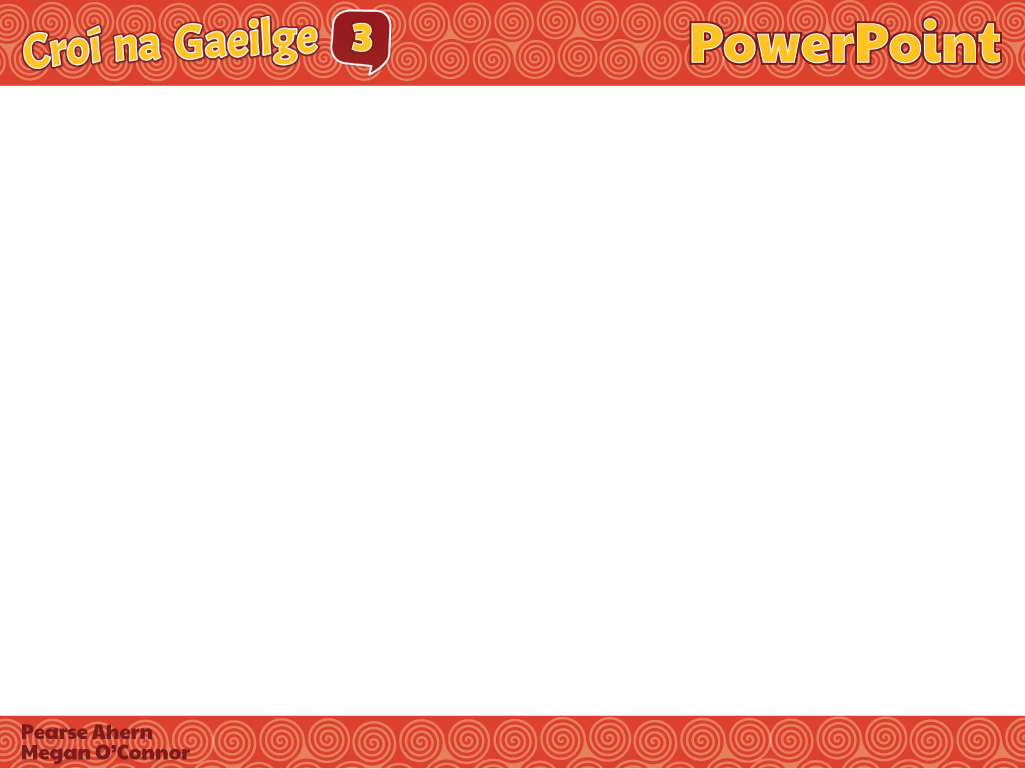 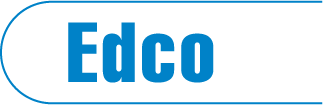 Léarscáil scoile
Déan cur síos ar do scoil ag baint úsáid as na téarmaí thíos:

•	taobh thiar de
•	os comhair
•	i lár
•	ag bun
•	in aice le
•	ar an taobh eile
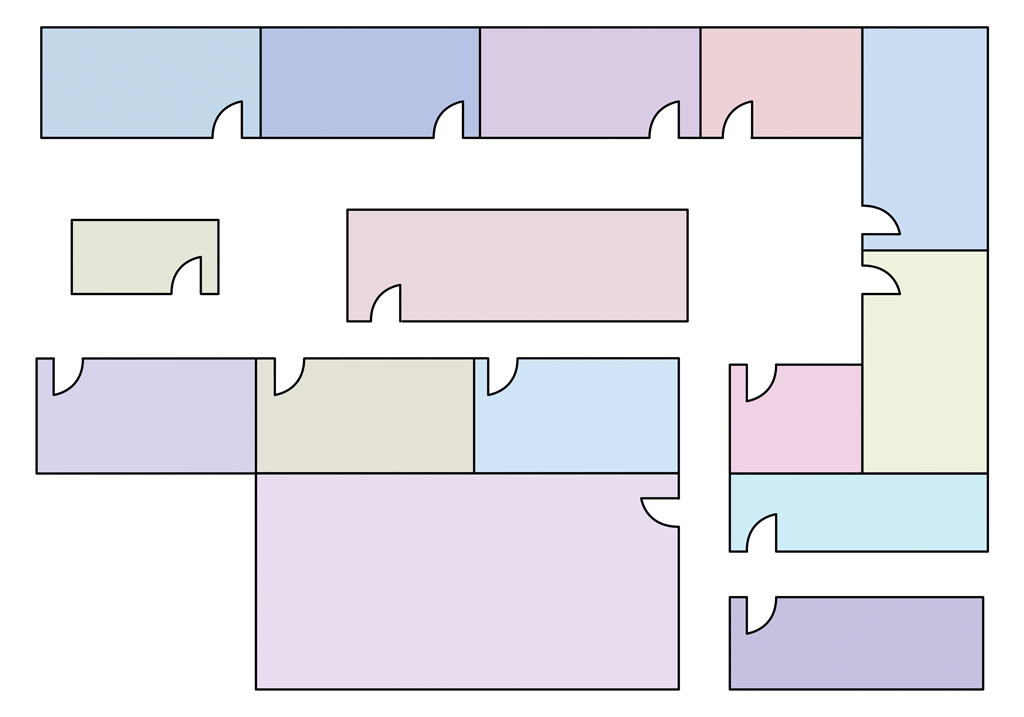 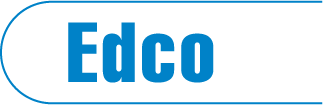 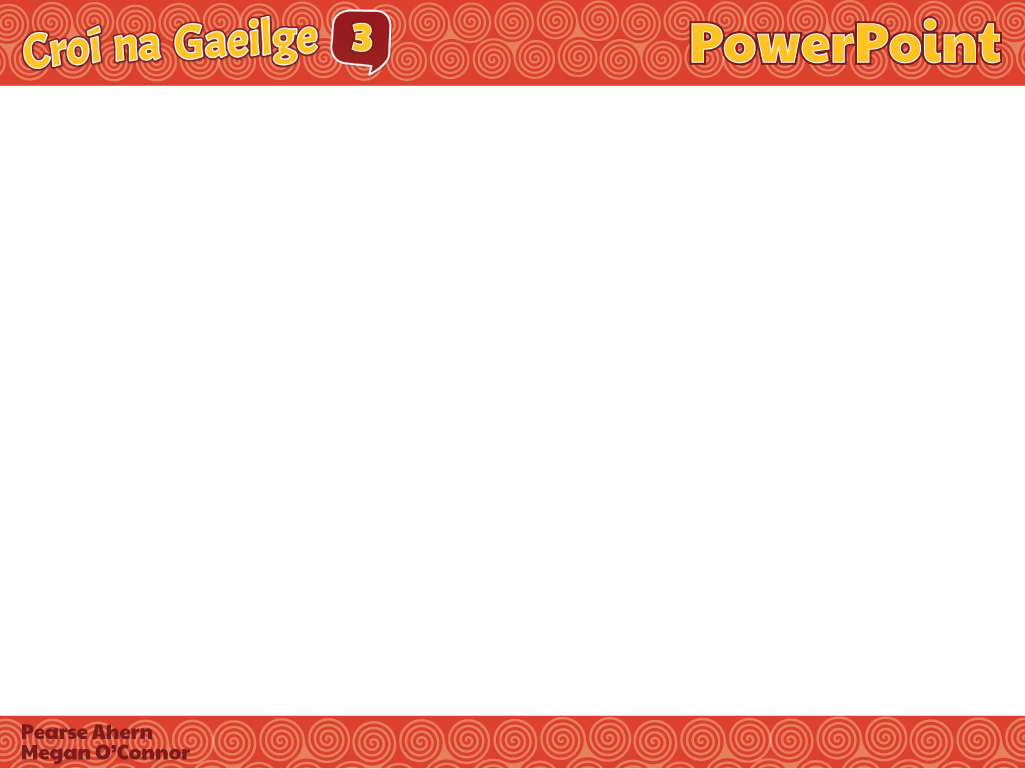 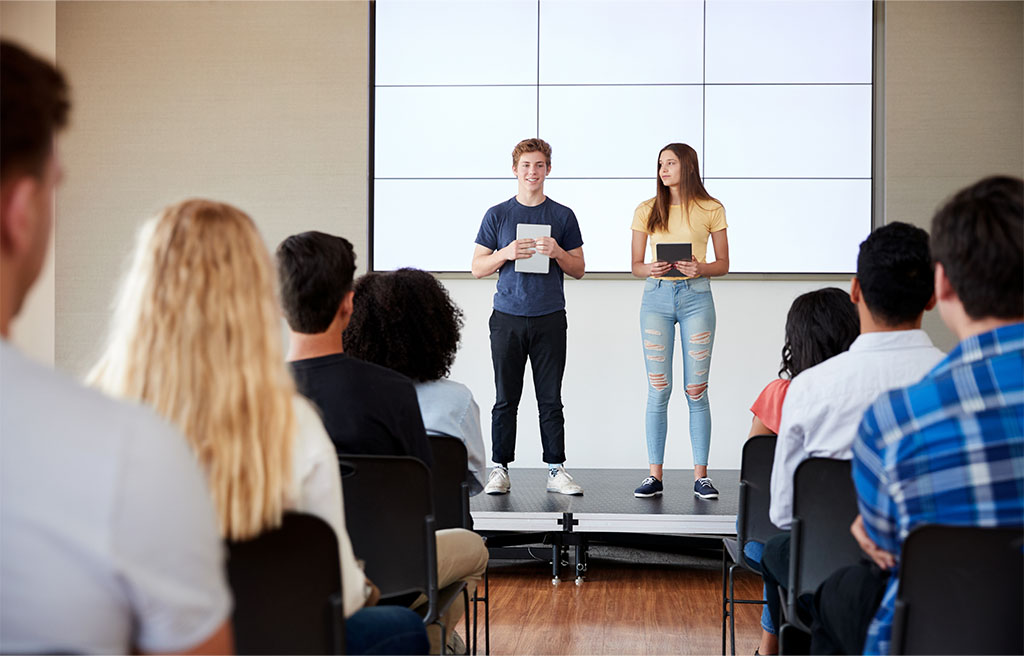 An díospóireacht
Scríobh na téarmaí thíos i do chóipleabhar:

•	díospóireacht
•	an rún
•	ar son 
•	i gcoinne
•	captaen na foirne
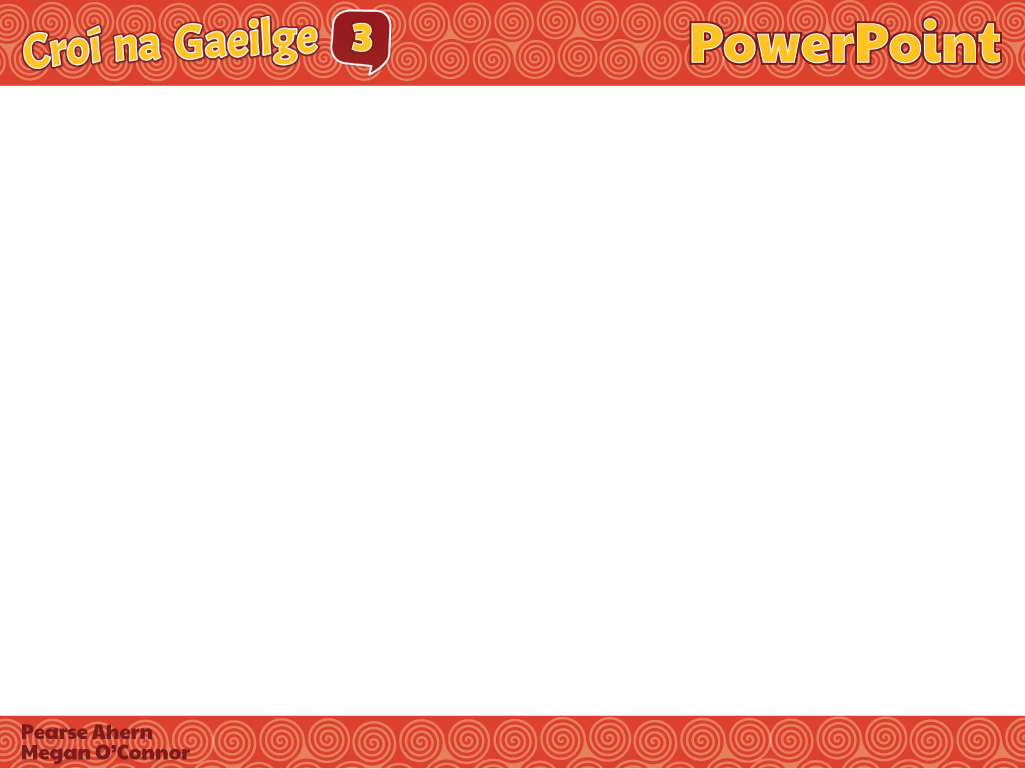 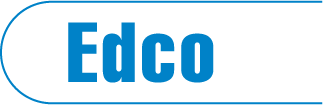 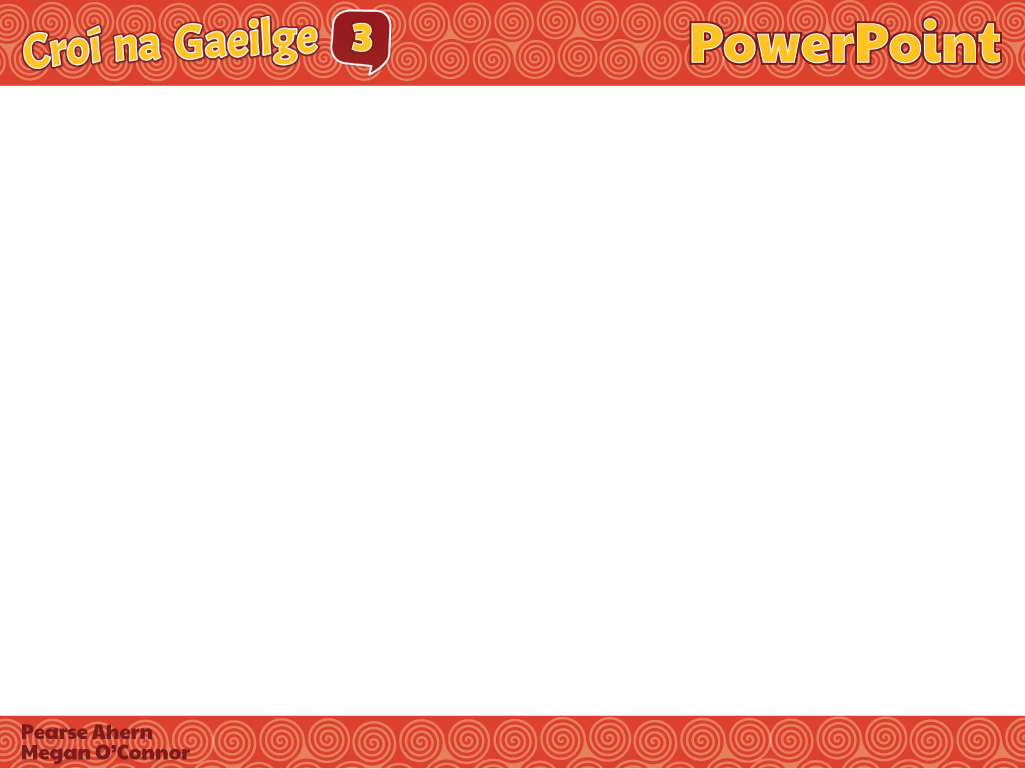 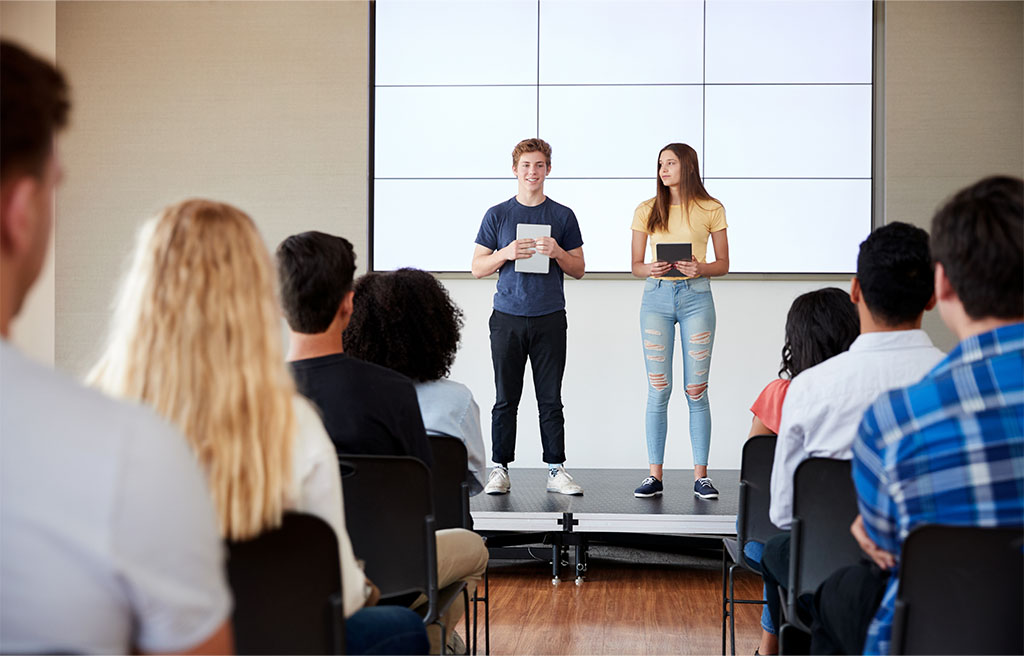 An díospóireacht ar lean
Scríobh na téarmaí thíos i do chóipleabhar:

•	croí na ceiste
•	Ar an gcéad dul síos …
•	Mar sin féin …
•	Measaim/sílim/ceapaim go …
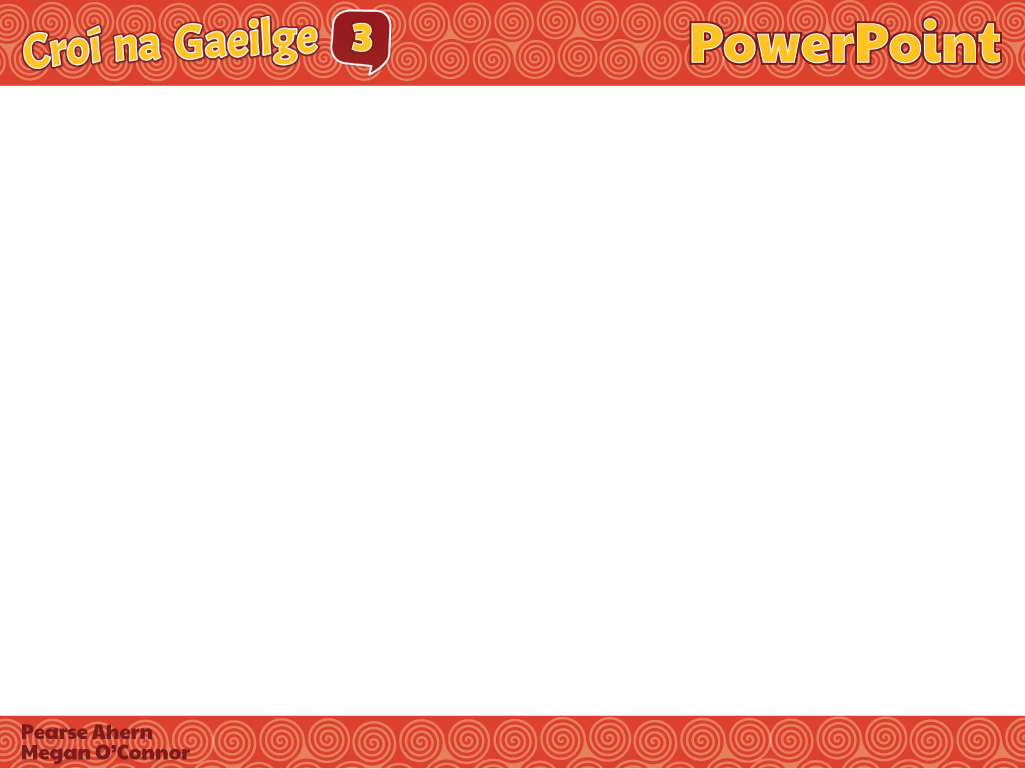 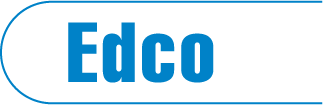 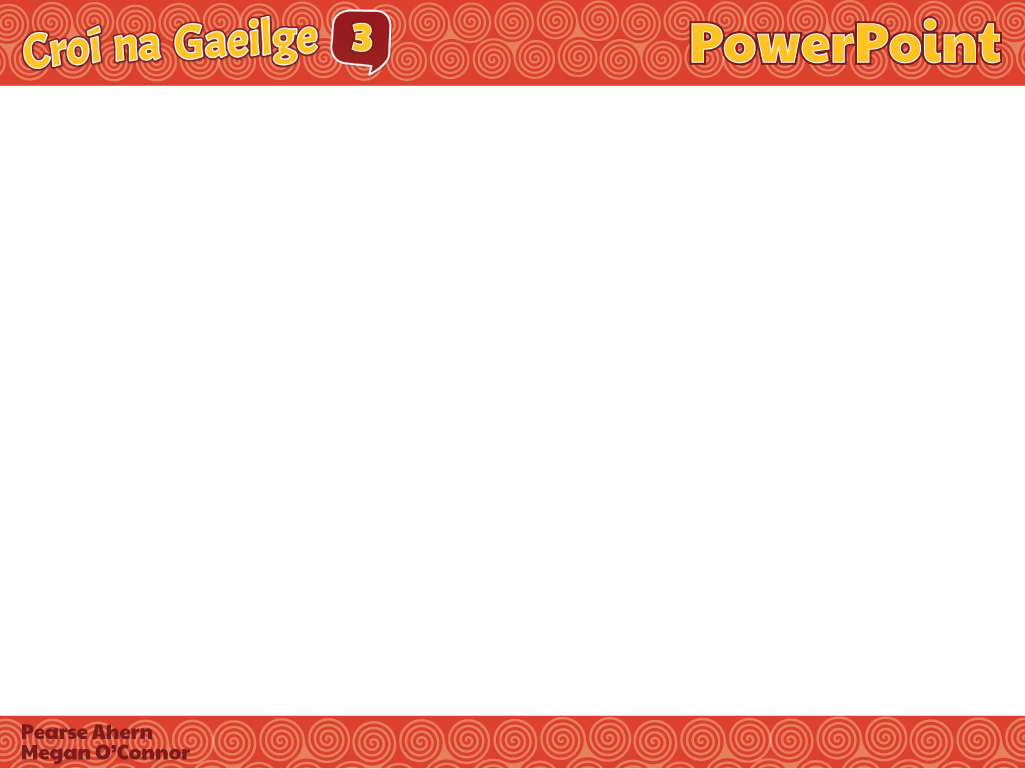 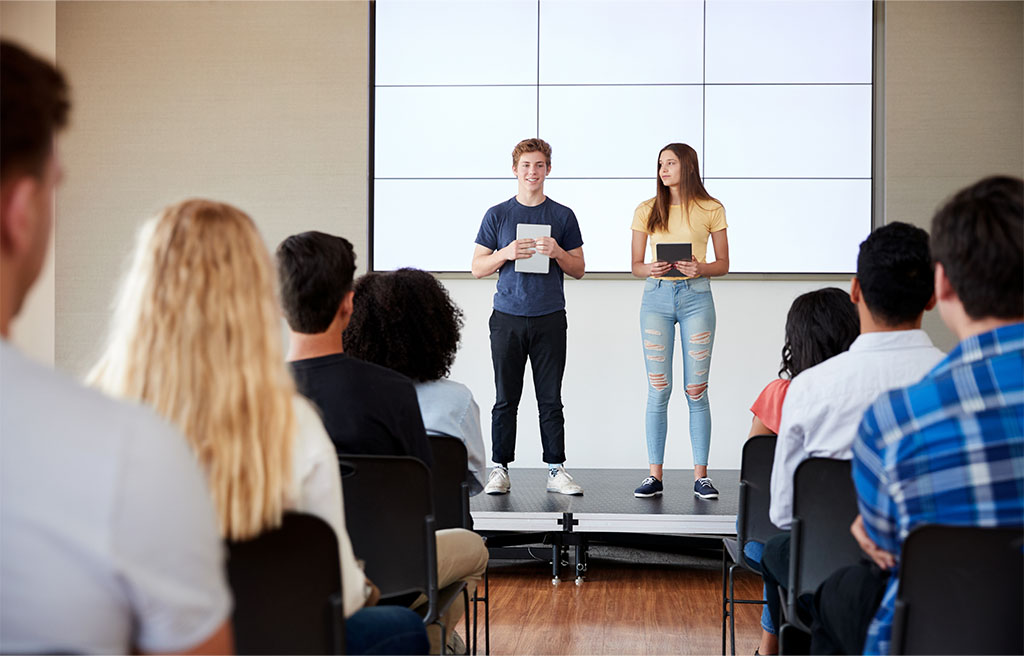 Muintir na díospóireachta
Aimsigh na focail seo san fhoclóir:

•	cathaoirleach
•	moltóirí
•	comhdhaltaí
•	lucht an fhreasúra
•	lucht éisteachta
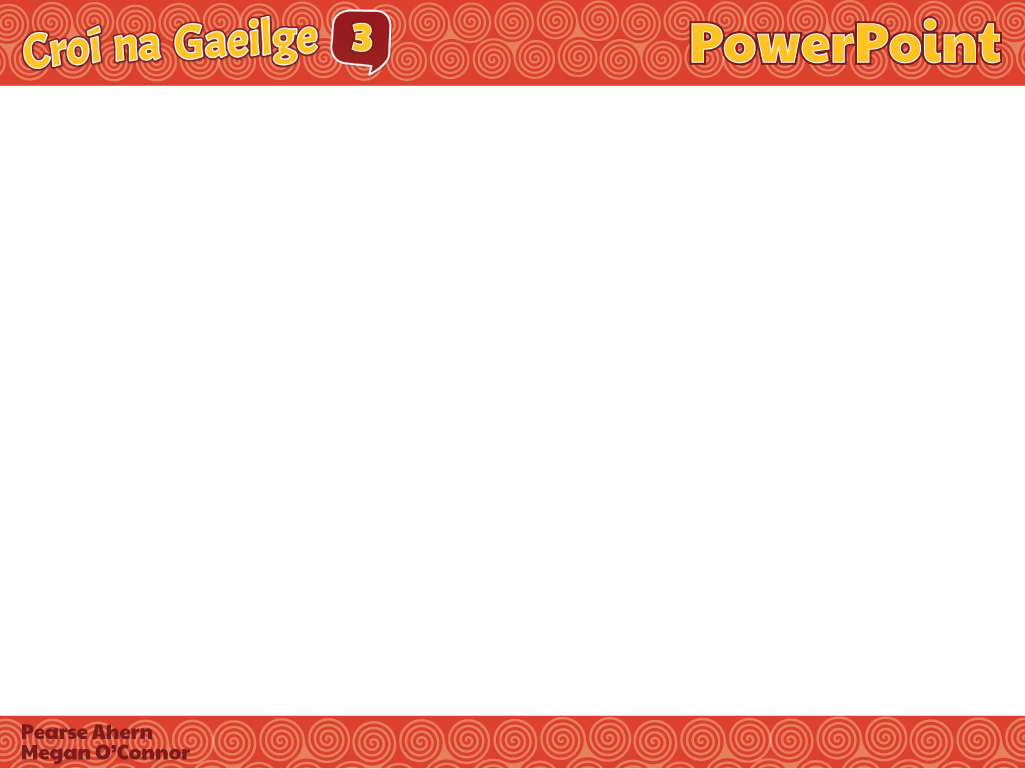 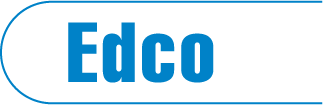 Illustrations
•	Shutterstock
•	Beehive
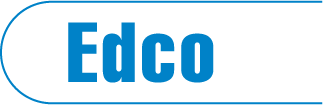